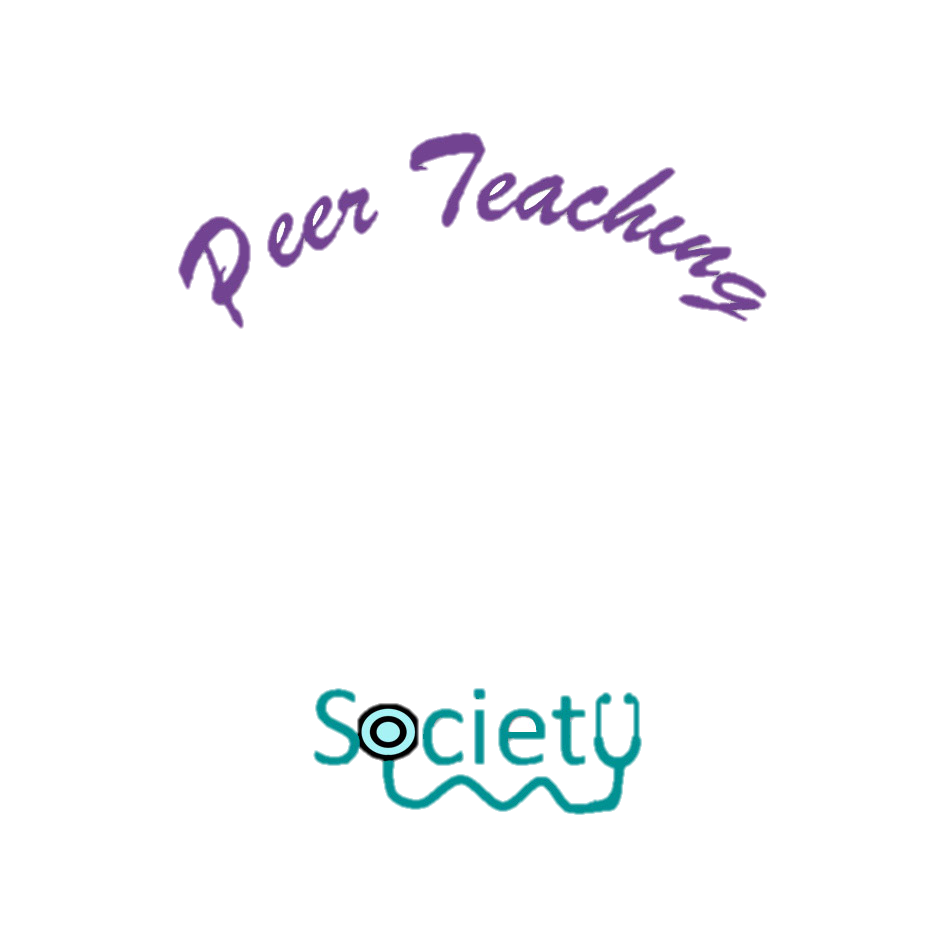 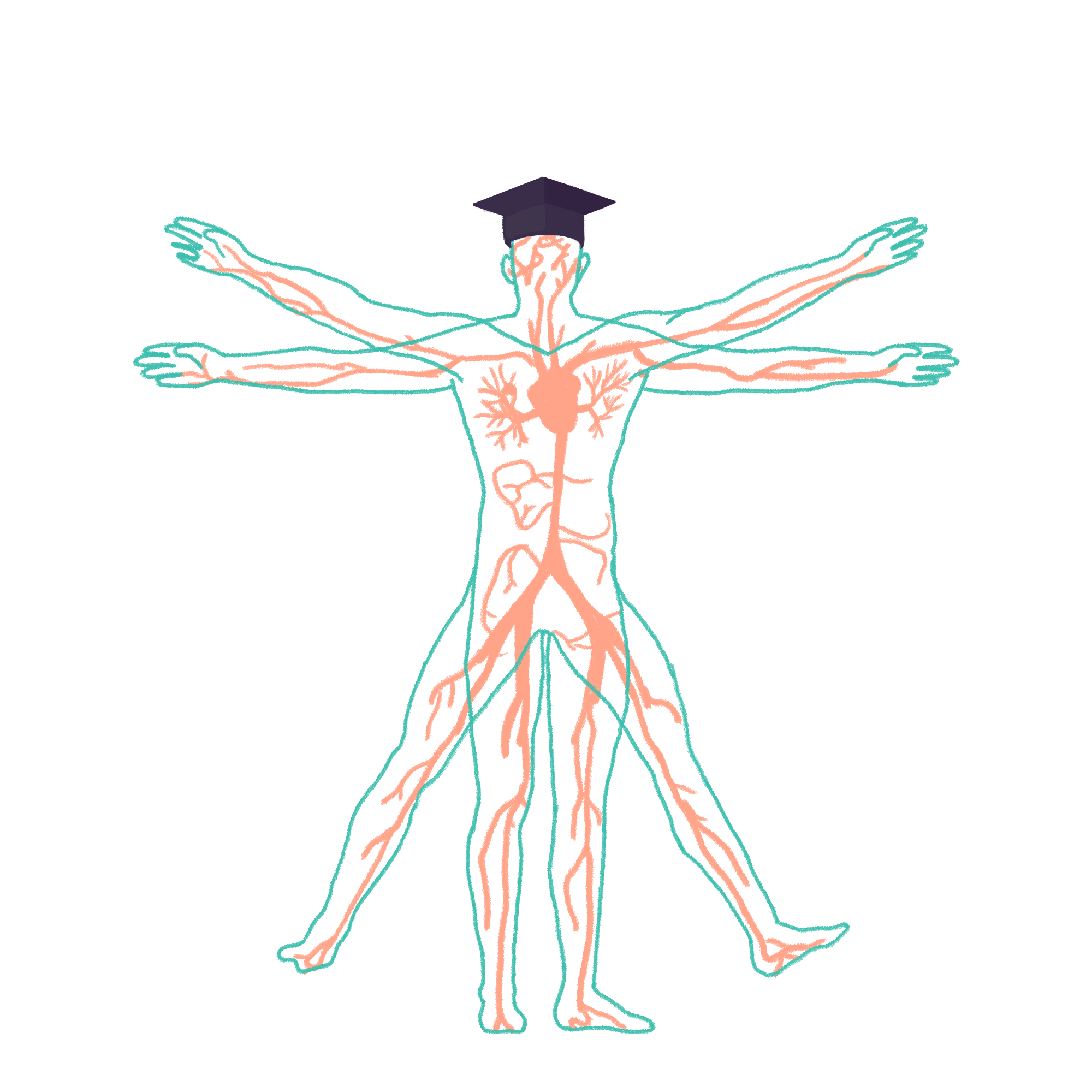 2022/2023
MSK
Phase 2a Revision Session

Monday 27th February
Jessica To & Adam Orford
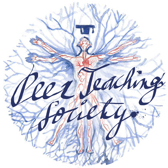 The Peer Teaching Society is not liable for false or misleading information…
Aims and Objectives
We’ll go through green, then yellow, then red stuff but if we run out of time you’ll have the notes for every condition when they send this out!
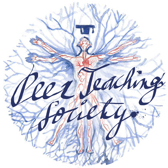 The Peer Teaching Society is not liable for false or misleading information…
Osteoarthritis
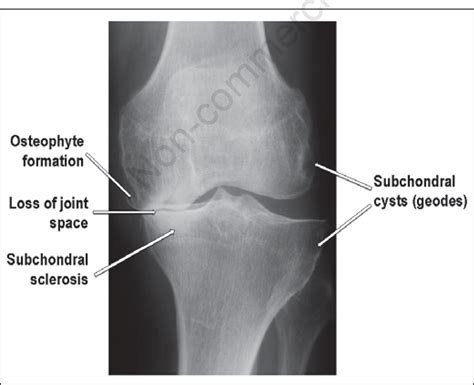 [Speaker Notes: Clinical diagnosis – made without investigation if patient is:
Over 45 
Typical activity related joint pain 
No morning stiffness or morning stiffness that lasts less than 30 minutes]
Rheumatoid Arthritis
[Speaker Notes: Pregnancy  improvement but sulfasalazine and hydroxychloroquine are considered.
“The most important biologics to remember are the TNF inhibitors adalimumab, infliximab and etanercept and it is also worth remembering rituximab. Just remember they all lead to immunosuppression so patients are prone to serious infections. They can also lead to reactivation of dormant infections such as TB and hepatitis B.”]
RA VS OA
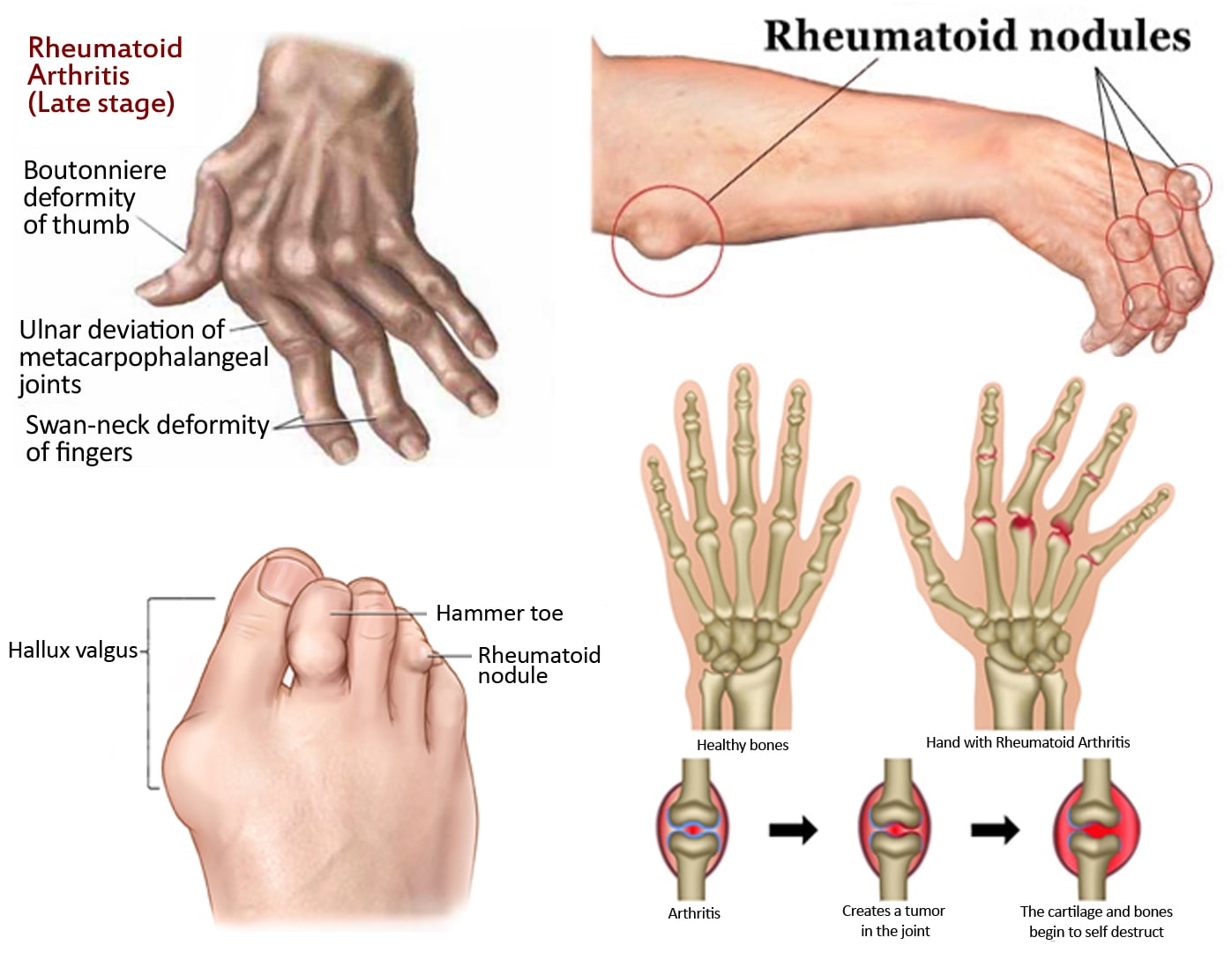 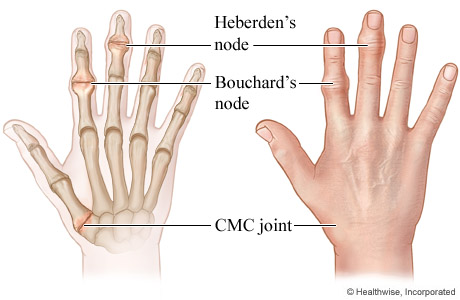 From https://www.healthclues.net/rheumatoid-arthritis
Gout
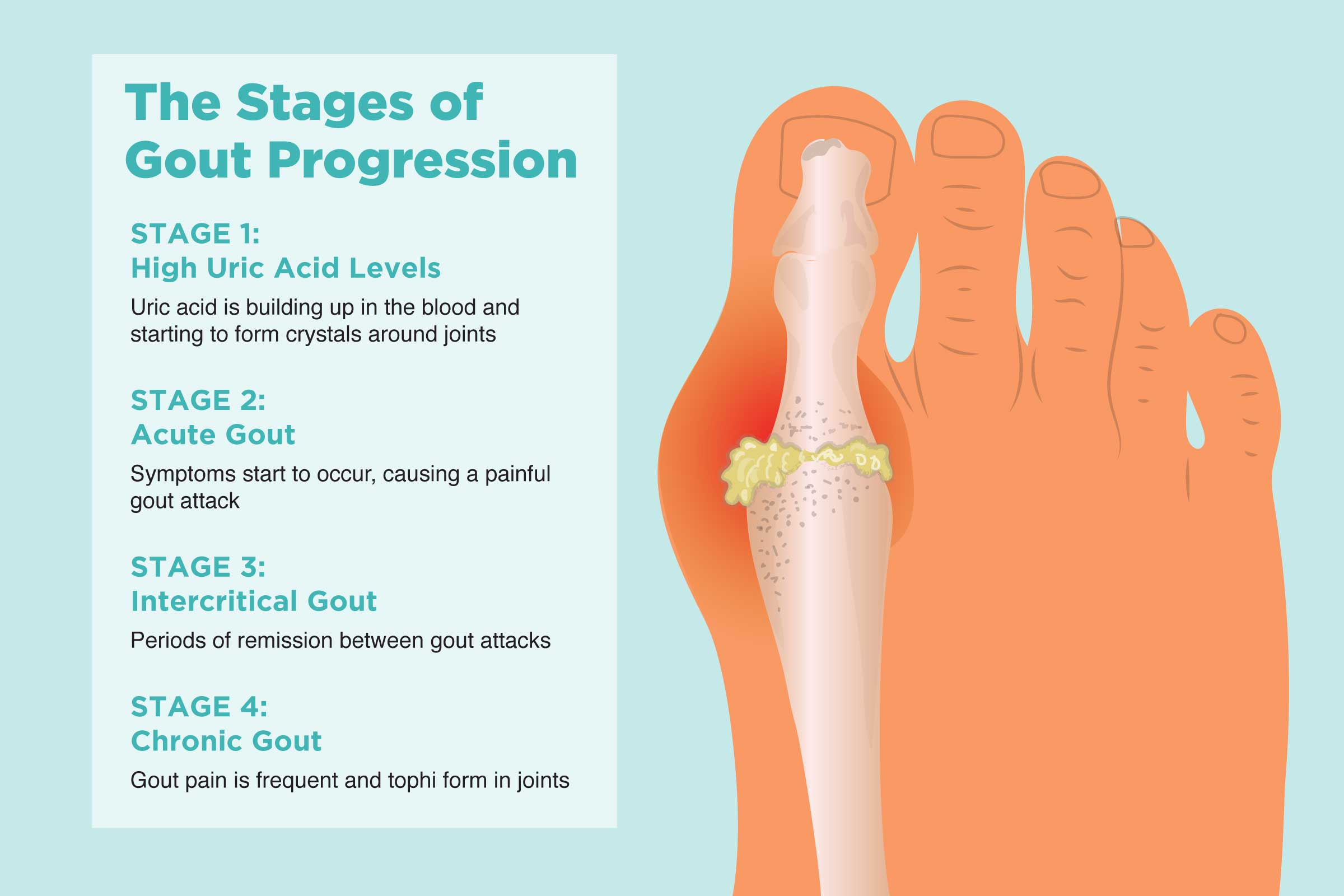 PseudoGout
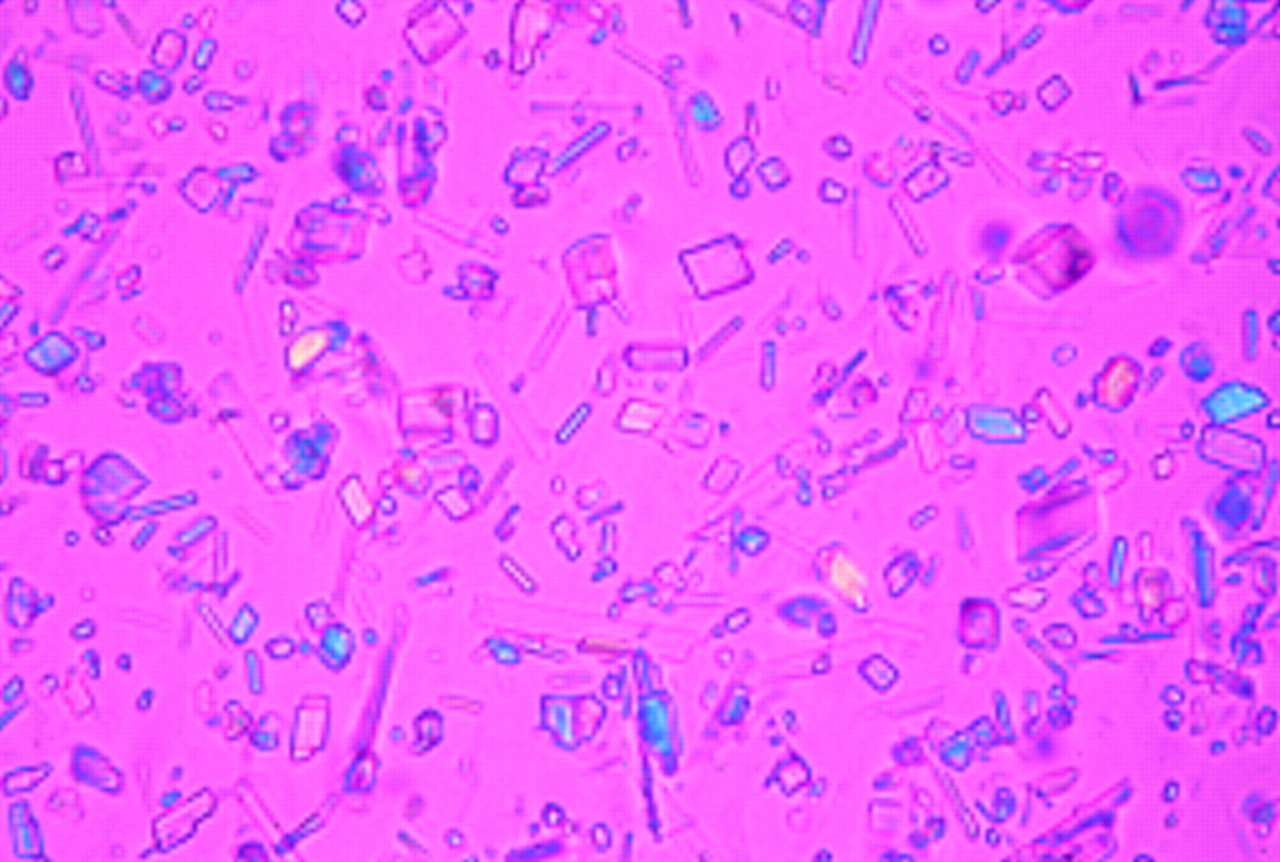 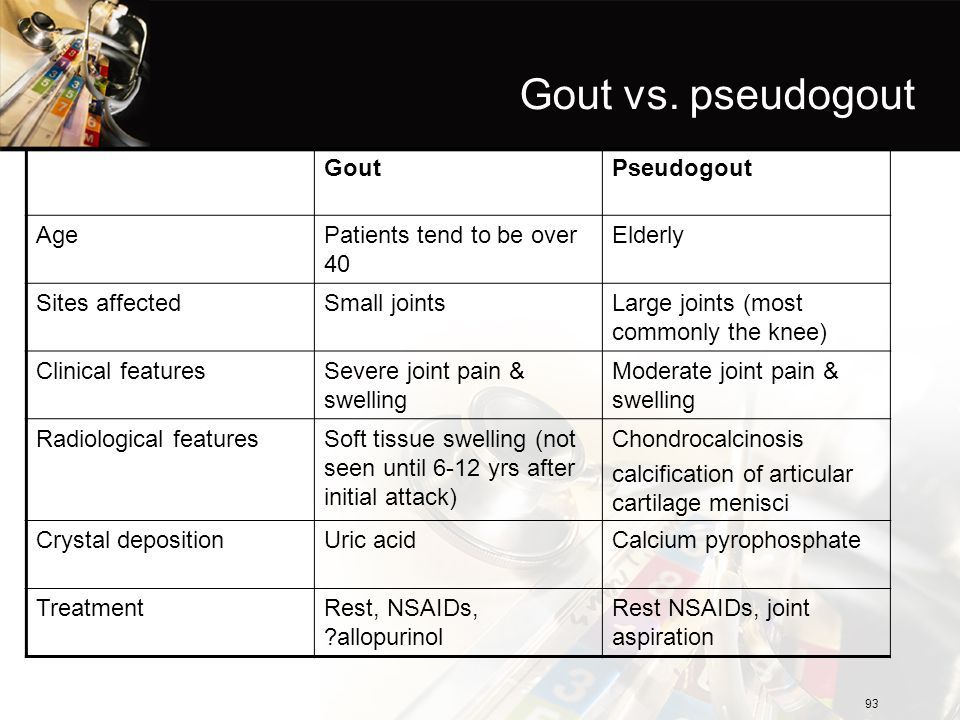 Tristate Arthritis + Rheumatology
Osteoporosis
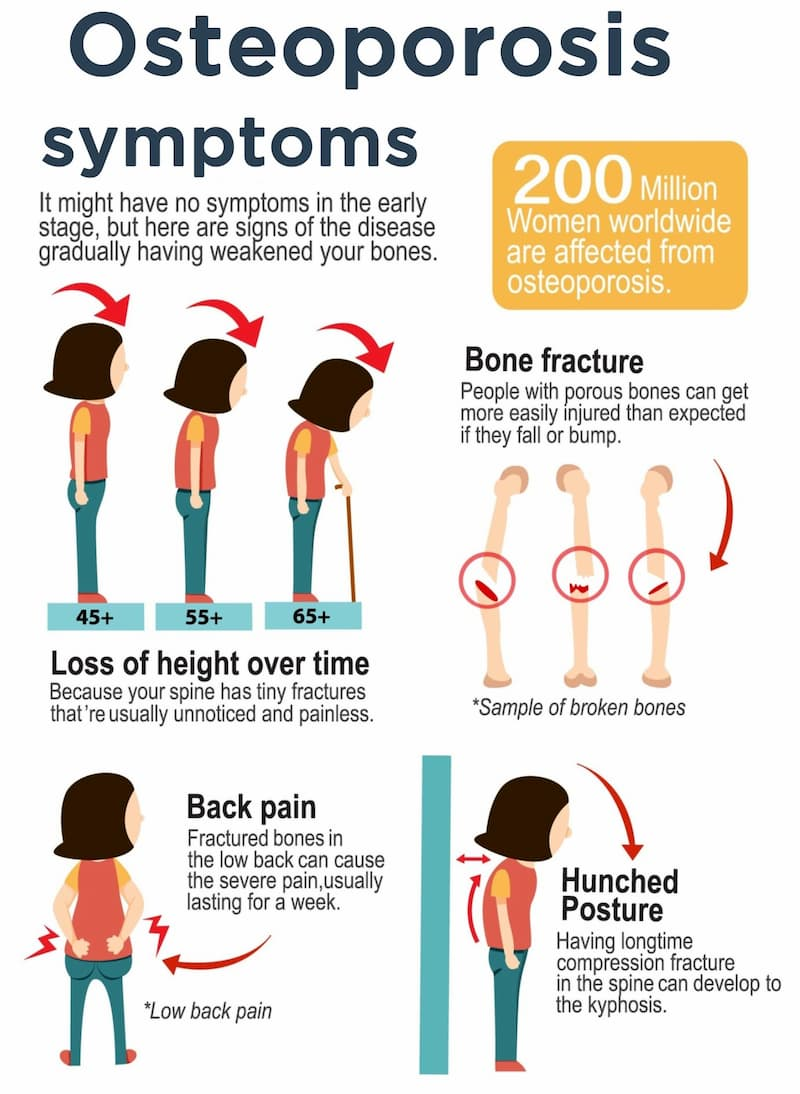 DEXA Scan, T-Score, Z-Score
You do a DEXA Scan to work out a T-Score/Z-Score
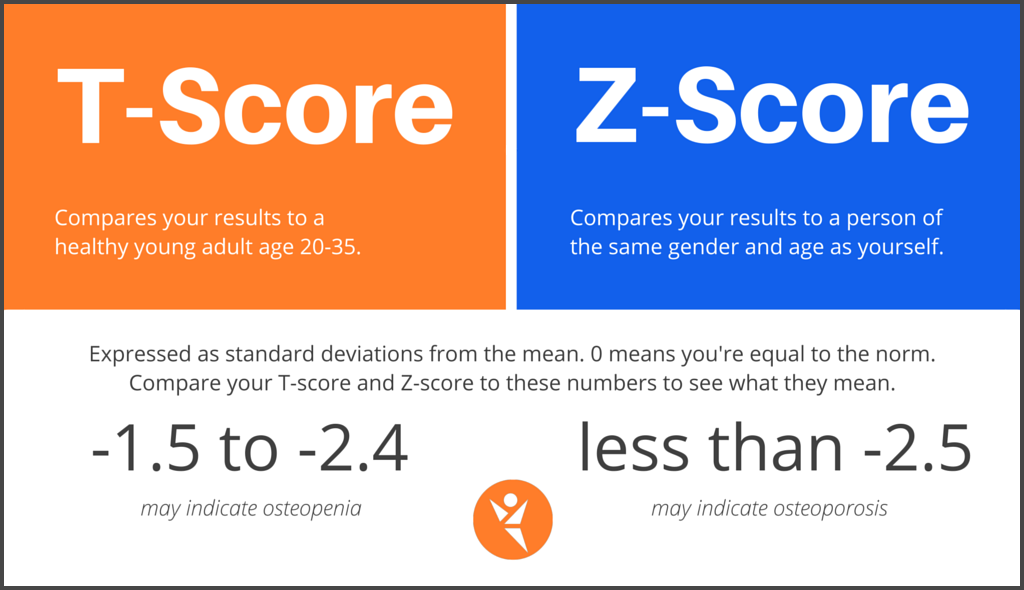 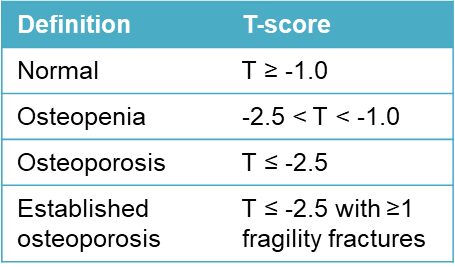 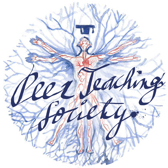 The Peer Teaching Society is not liable for false or misleading information…
Spondyloarthropathies
Chronic inflammatory diseases that most commonly affect SI joints + axial skeleton 
Group of conditions that are all associated with HLA B27 gene
Seronegative (RF –ve)
 
Examples include:
Ankylosing spondylitis, Psoriatic arthritis, Reactive arthritis, IBD associated arthritis, Juvenile idiopathic arthritis 
 
Features (SPINEACHE)
Sausage digit (dactylitis)
Psoriasis 
Inflammatory back pain
NSAID → good response 
Enthesitis (heel)
Arthritis 
Crohn’s/ colitis/ elevated CRP (can be normal)
HLA B27
Eye (uveitis)
Ankylosing Spondylitis
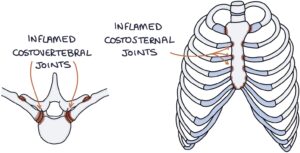 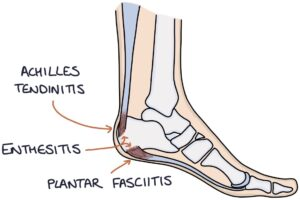 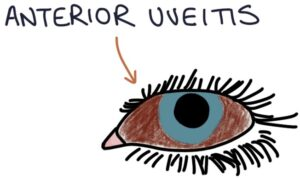 X-ray of spine + sacrum
Bamboo spine
Squaring of vertebral bodies 
Subchondral sclerosis + erosions 
Syndesmophytes – bony growth originating from a spinal ligament 
Ossification of ligaments, discs + joints 
Fusion of facet, SI + costovertebral joints
Psoriatic Arthritis
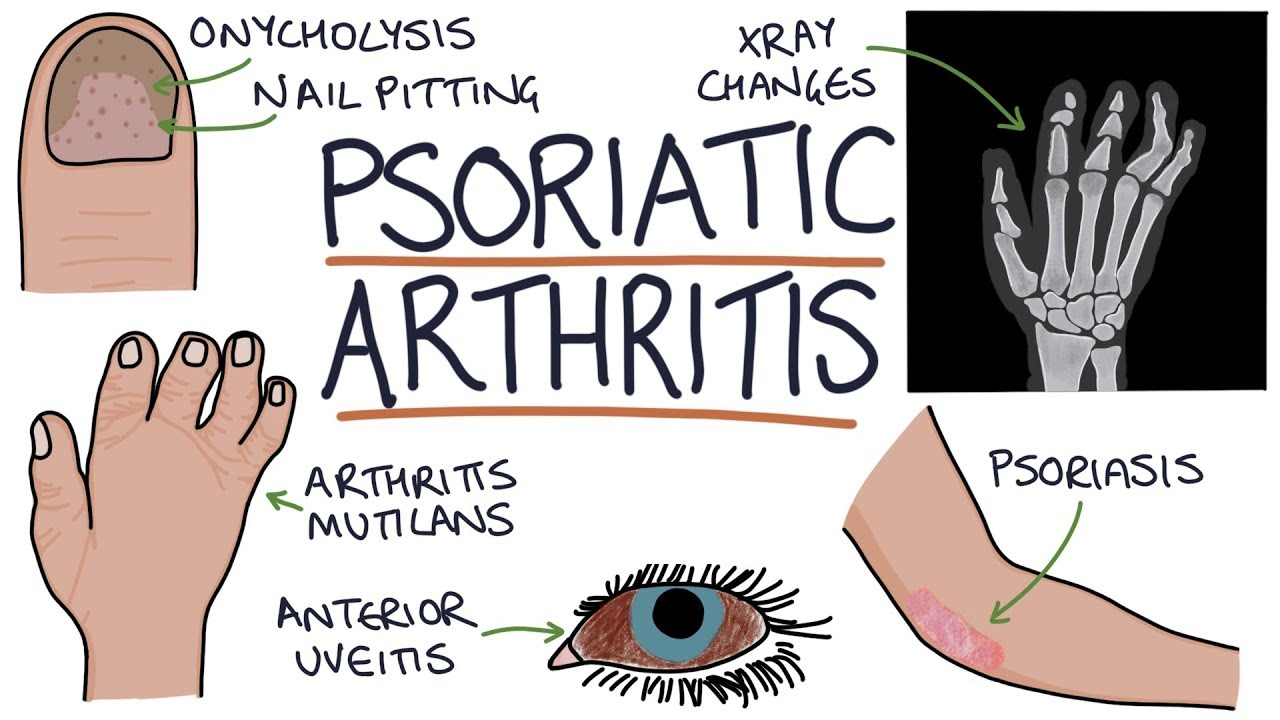 Reactive Arthritis
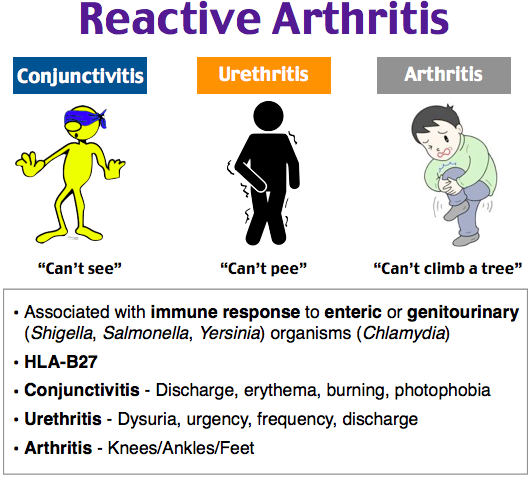 Enteric Arthritis
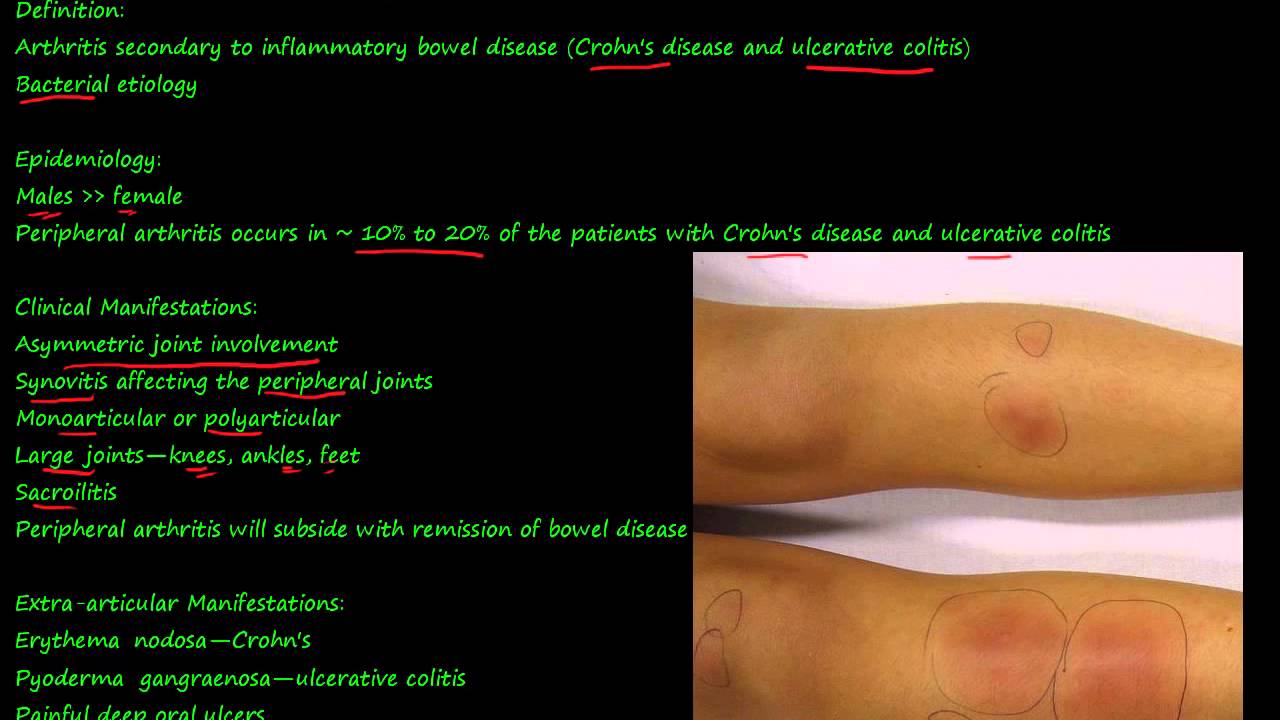 Juvenile Idiopathic Arthritis
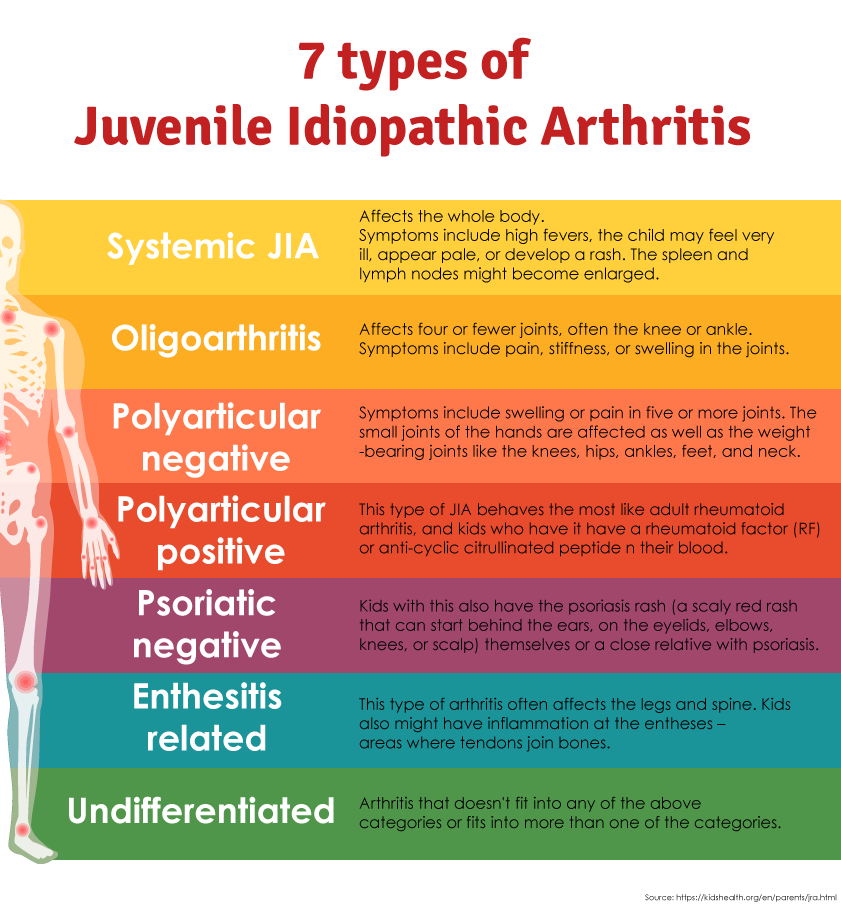 Still’s Disease (Systemic JIA)
Px  Subtle salmon-pink rash, high swinging fevers, enlarged lymph nodes, weight loss, joint inflammation and pain, splenomegaly, muscle pain, pleuritis + pericarditis 

Ix  Antinuclear antibodies + rheumatoid factors are typ negative. Raised CRP, ESR, platelets and serum ferritin

Think of it if rash, fevers, joint pain and fever for more than 5 days (Kawasaki, Stills, RF and leukaemia)

Complications  Macrophage Activation Syndrome (MAS)  acutely unwell, DIC, anaemia, thrombocytopenia, bleeding, non-blanching rash. Key finding (low ESR
Management:
NSAIDS (ibuprofen)
Steroids, oral, IM, intra-articular in oligoarthritis
DMARDS (methotrexate)
TNF Inhib (etanercept)
Septic Arthritis
Osteomyelitis
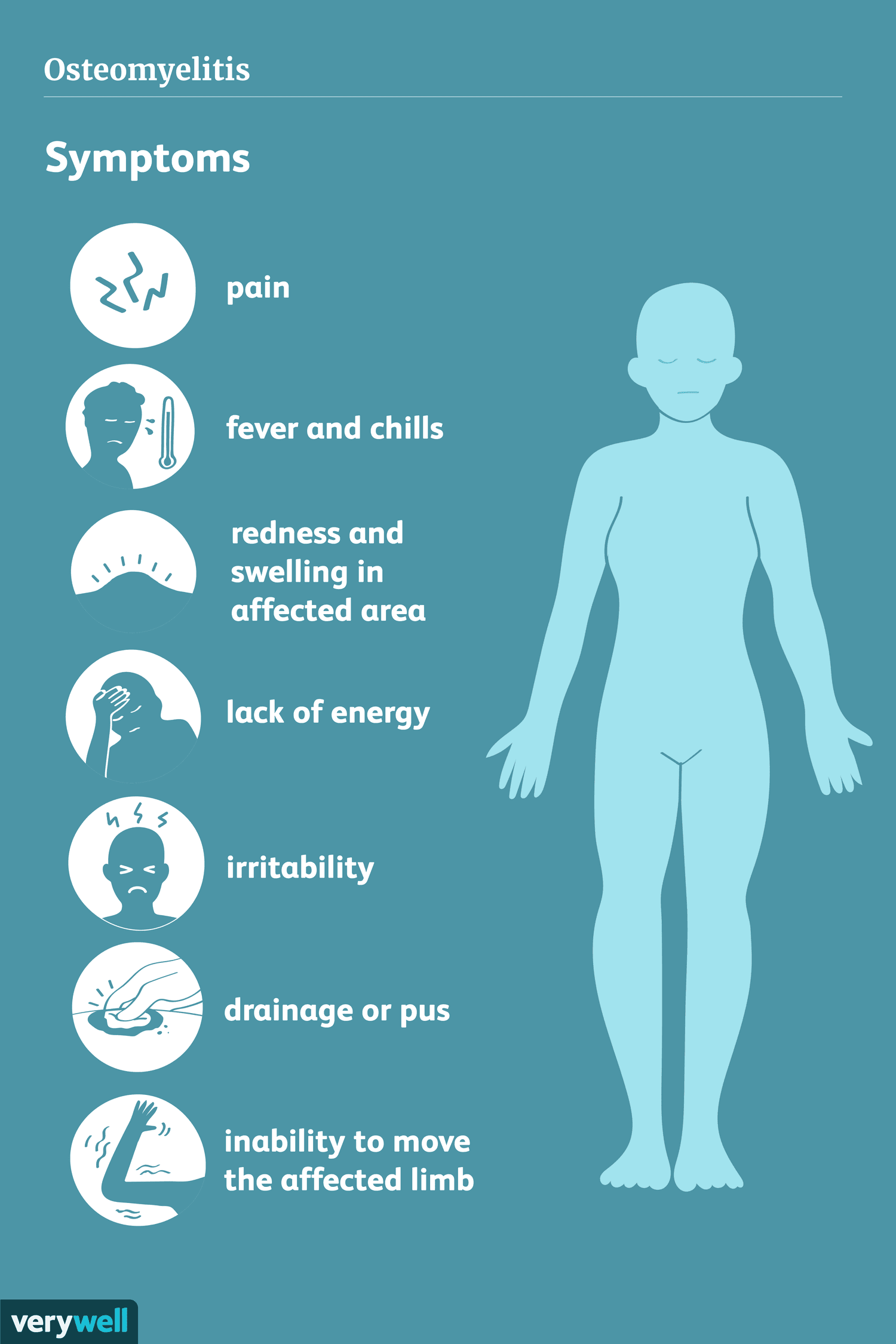 Vasculitis – Large (Giant Cell Arteritis)
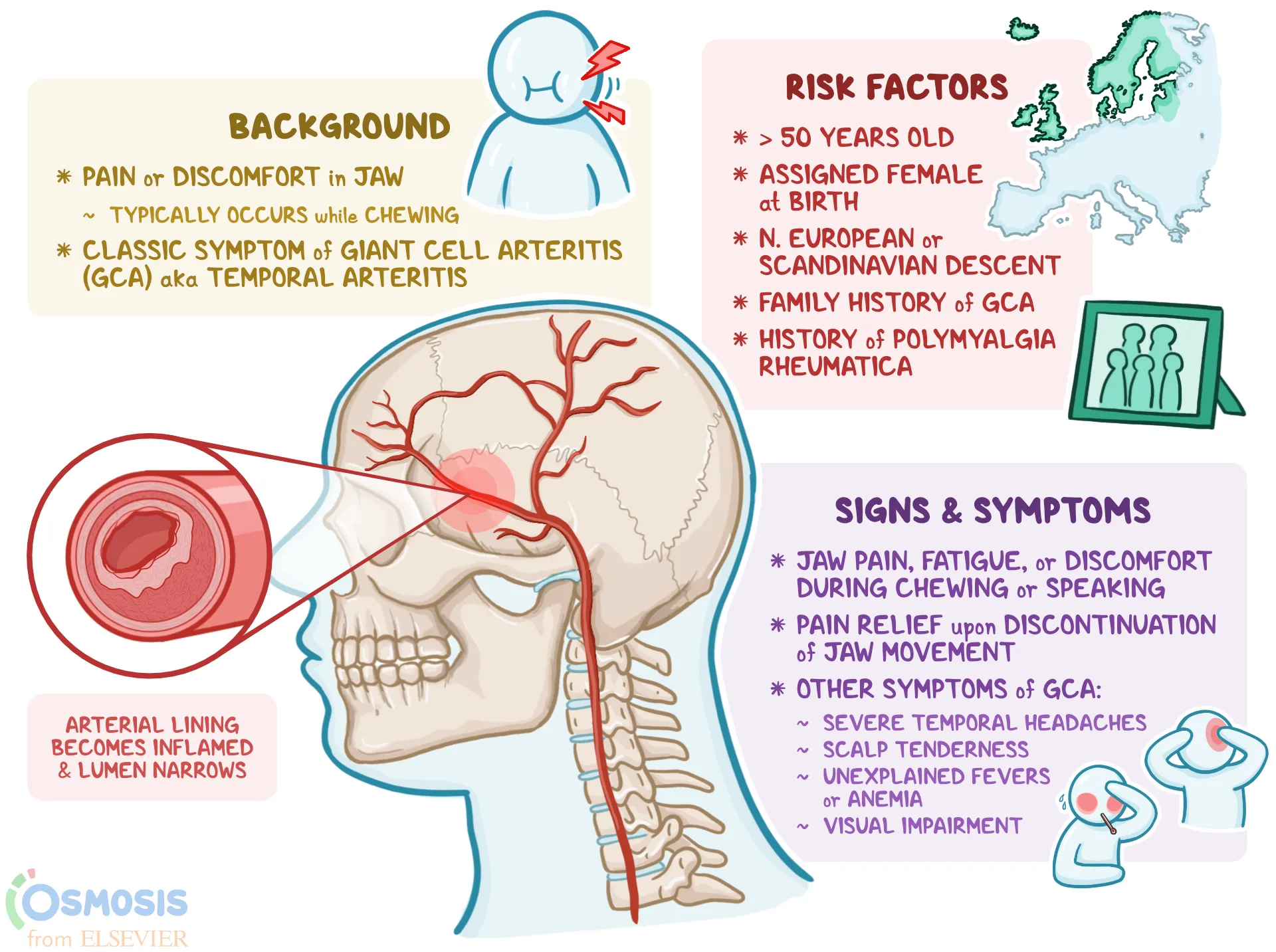 Vasculitis – Medium (Polyarteritis Nodosa)
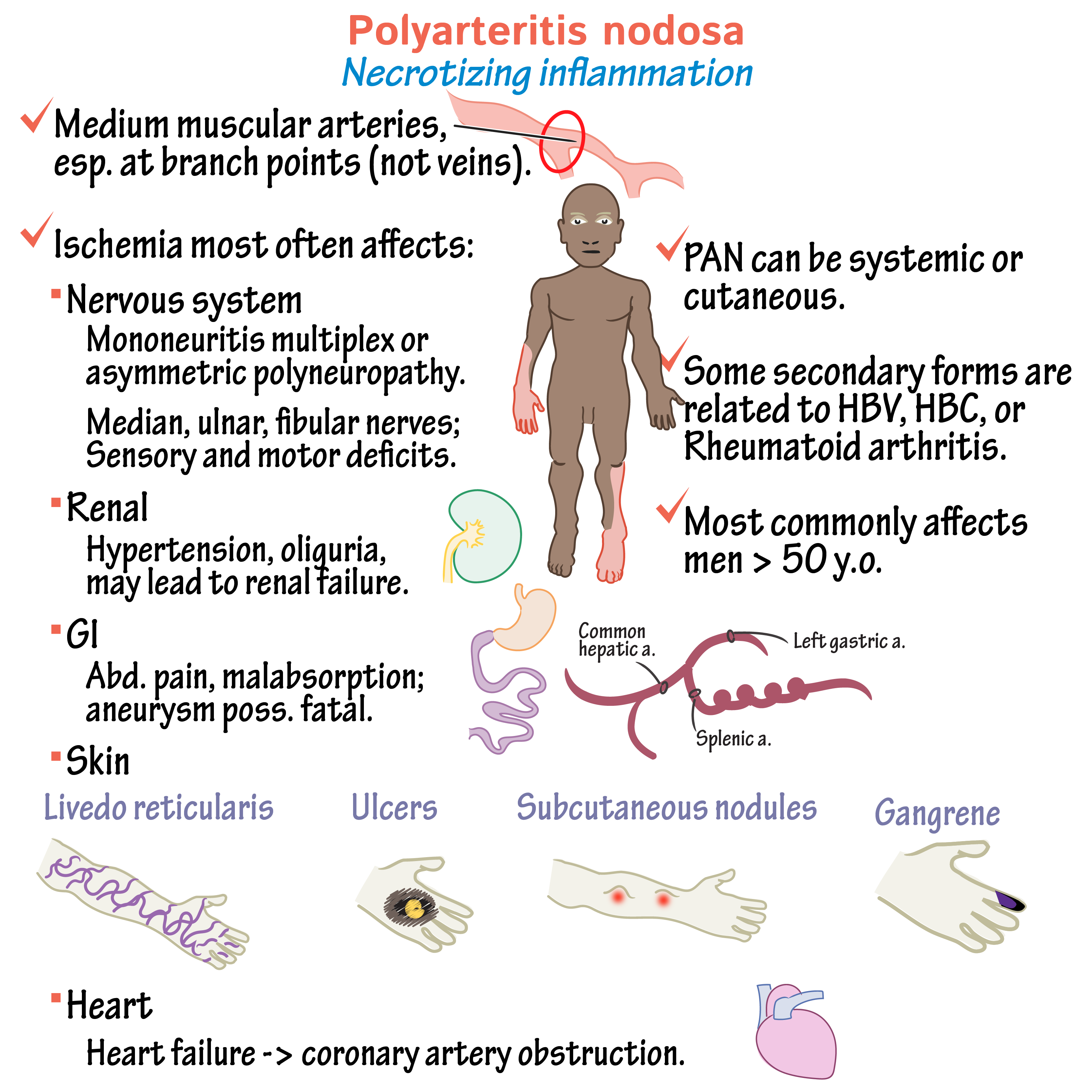 Vasculitis – Small (Granulomatosis with Polyangiitis)
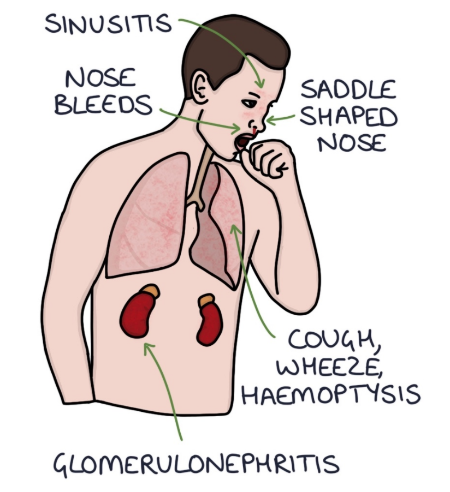 [Speaker Notes: Triad of ENT, lung and kidney signs]
SLE
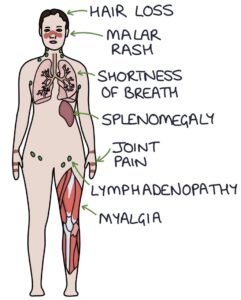 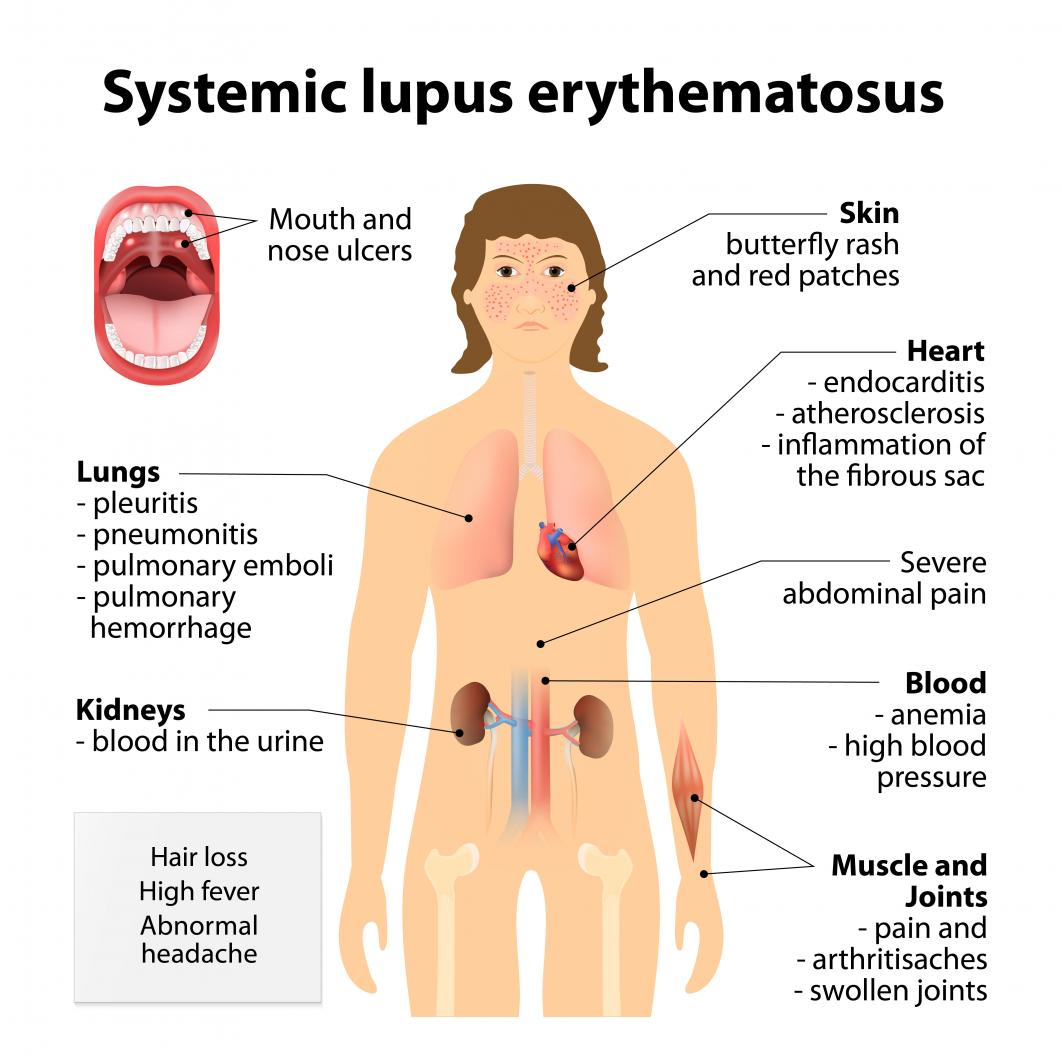 Green Quiz – Question 1
1)a) What is the gold standard investigation for osteoarthritis? (1 mark)



1)b) Give 4 features that may be seen on the above investigation. (4 marks)
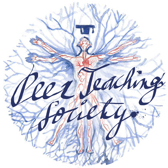 The Peer Teaching Society is not liable for false or misleading information…
Green Quiz – Answer 1
1)a) What is the gold standard investigation for osteoarthritis? (1 mark)

X-ray 

1)b) Give 4 features that may be seen on the above investigation. (4 marks)

Loss of joint space 
Osteophyte formation 
Subchondral cysts 
Subchondral sclerosis
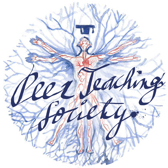 The Peer Teaching Society is not liable for false or misleading information…
Green Quiz – Question 2
Which of the following is correct regarding gout?

A – Can be treated by a joint washout (arthrocentesis)  
B – Monosodium urate crystals will be seen under microscopy 
C – Joint aspiration for synovial fluid may show bacterial growth 
D – Rhomboid shaped crystals will be seen under microscopy 
E – Crystals are positively bifringent under polarised light
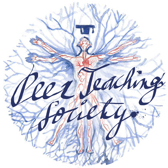 The Peer Teaching Society is not liable for false or misleading information…
Green Quiz – Answer 2
Which of the following is correct regarding gout?

A – Can be treated by a joint washout (arthrocentesis)  
B – Monosodium urate crystals will be seen under microscopy 
C – Joint aspiration for synovial fluid may show bacterial growth 
D – Rhomboid shaped crystals will be seen under microscopy 
E – Crystals are positively bifringent under polarised light
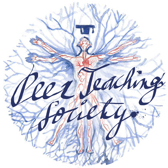 The Peer Teaching Society is not liable for false or misleading information…
Green Quiz – Question 3
You see Claire, a 50-year-old women who comes to the GP after experiencing multiple fractures over the past 6 months. You refer her to have a DEXA scan and her T-score is -2.5. She is subsequently diagnosed with osteoporosis. She is prescribed vitamin D, calcium supplementation and alendronate. What advice should be given to Claire regarding her prescription of alendronate? (3 marks)
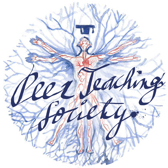 The Peer Teaching Society is not liable for false or misleading information…
Green Quiz – Answer 3
You see Claire, a 50-year-old women who comes to the GP after experiencing multiple fractures over the past 6 months. You refer her to have a DEXA scan and her T-score is -2.5. She is subsequently diagnosed with osteoporosis. She is prescribed vitamin D, calcium supplementation and alendronate. What advice should be given to Claire regarding her prescription of alendronate? (3 marks)

Taken first thing in the morning
On an empty stomach 
Remain upright 30 minutes after taking
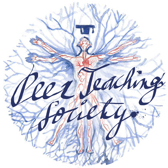 The Peer Teaching Society is not liable for false or misleading information…
Green Quiz – Question 4
What is the most common cause of septic arthritis?

A – Streptococcus pyogenes
B – E. coli
C – Staphylococcus aureus 
D – Haemophilus influenza 
E – Neisseria gonorrhoea
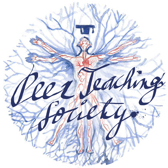 The Peer Teaching Society is not liable for false or misleading information…
Green Quiz – Answer 4
What is the most common cause of septic arthritis?

A – Streptococcus pyogenes
B – E. coli
C – Staphylococcus aureus 
D – Haemophilus influenza 
E – Neisseria gonorrhoea
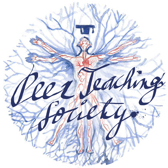 The Peer Teaching Society is not liable for false or misleading information…
Green Quiz – Question 5
You see Angela, a 55-year-old women who comes to the GP after experiencing a headache which she points to be over the temporal area of her forehead. Angela also mentions that she found it difficult eating steak yesterday evening, as well as experiencing pain all over her scalp when she brushes her hair in the morning. On examination, her temporal arteries were tender on palpation. What is the most likely diagnosis?

A – Giant cell arteritis 
B – Polyarteritis nodosa 
C – Granulomatosis with polyangiitis 
D – SLE
E – Rheumatoid arthritis
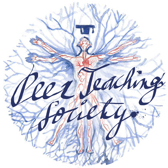 The Peer Teaching Society is not liable for false or misleading information…
Green Quiz – Answer 5
You see Angela, a 55-year-old women who comes to the GP after experiencing a headache which she points to be over the temporal area of her forehead. Angela also mentions that she found it difficult eating steak yesterday evening, as well as experiencing pain all over her scalp when she brushes her hair in the morning. On examination, her temporal arteries were tender on palpation. What is the most likely diagnosis?

A – Giant cell arteritis 
B – Polyarteritis nodosa 
C – Granulomatosis with polyangiitis 
D – SLE
E – Rheumatoid arthritis
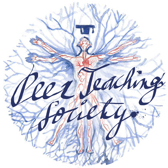 The Peer Teaching Society is not liable for false or misleading information…
Fibromyalgia
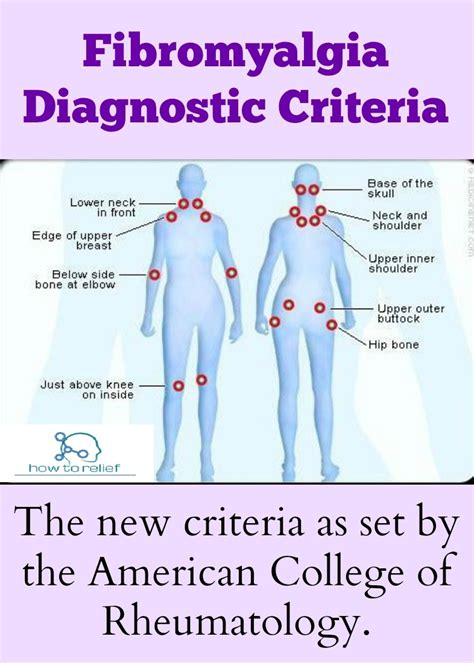 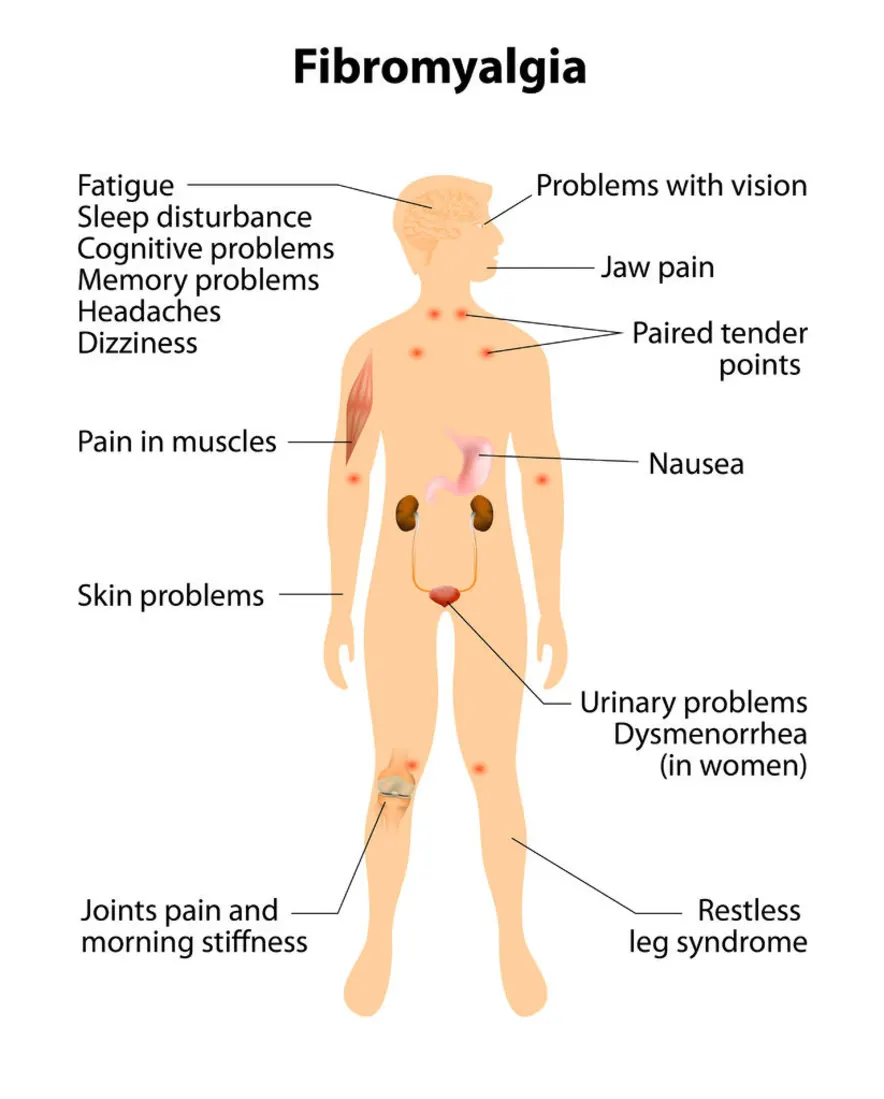 [Speaker Notes: A chronic pain syndrome diagnosed by the presence of widespread body pain 
A diagnosis of exclusion 
Amitriptyline is the first line drug for neuropathic pain]
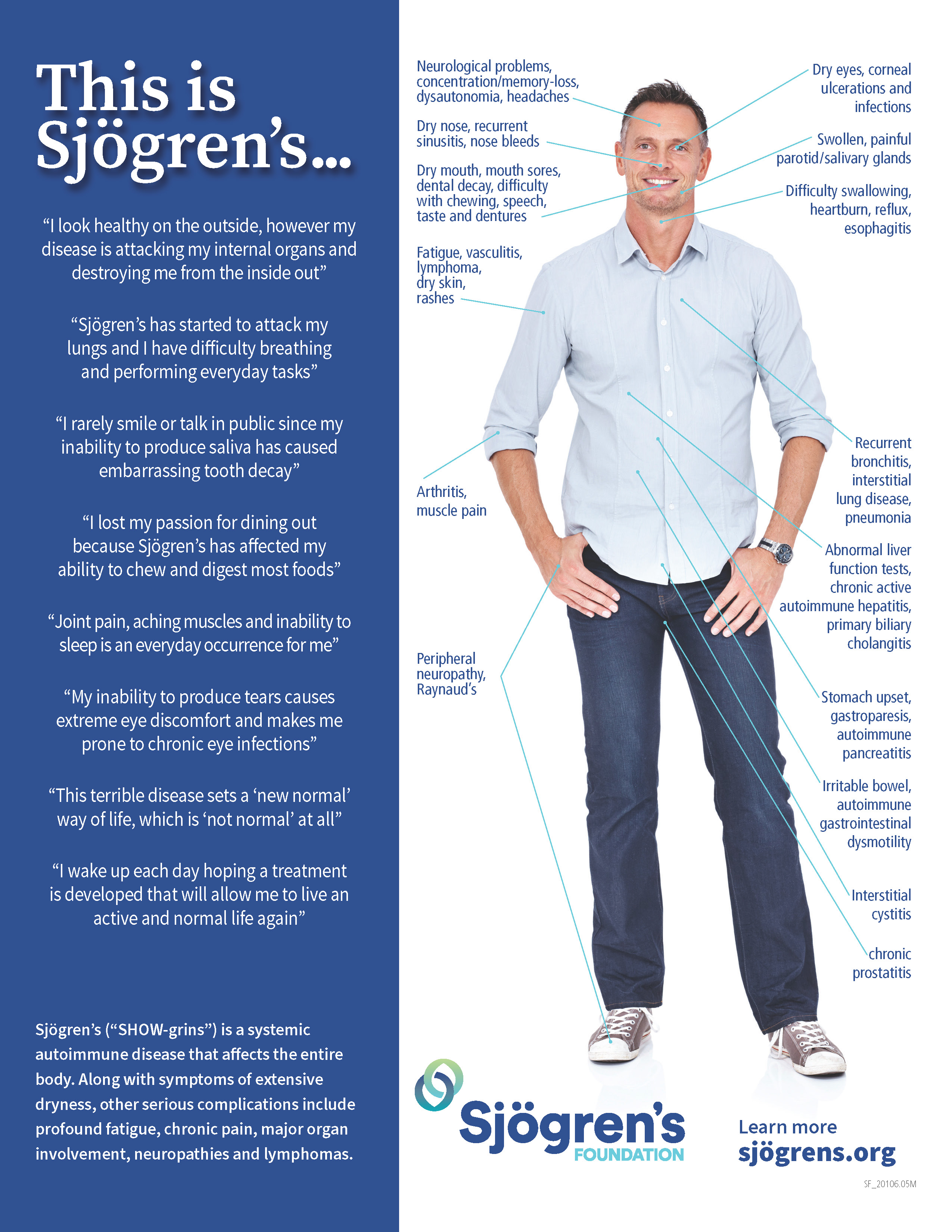 Sjogren’s
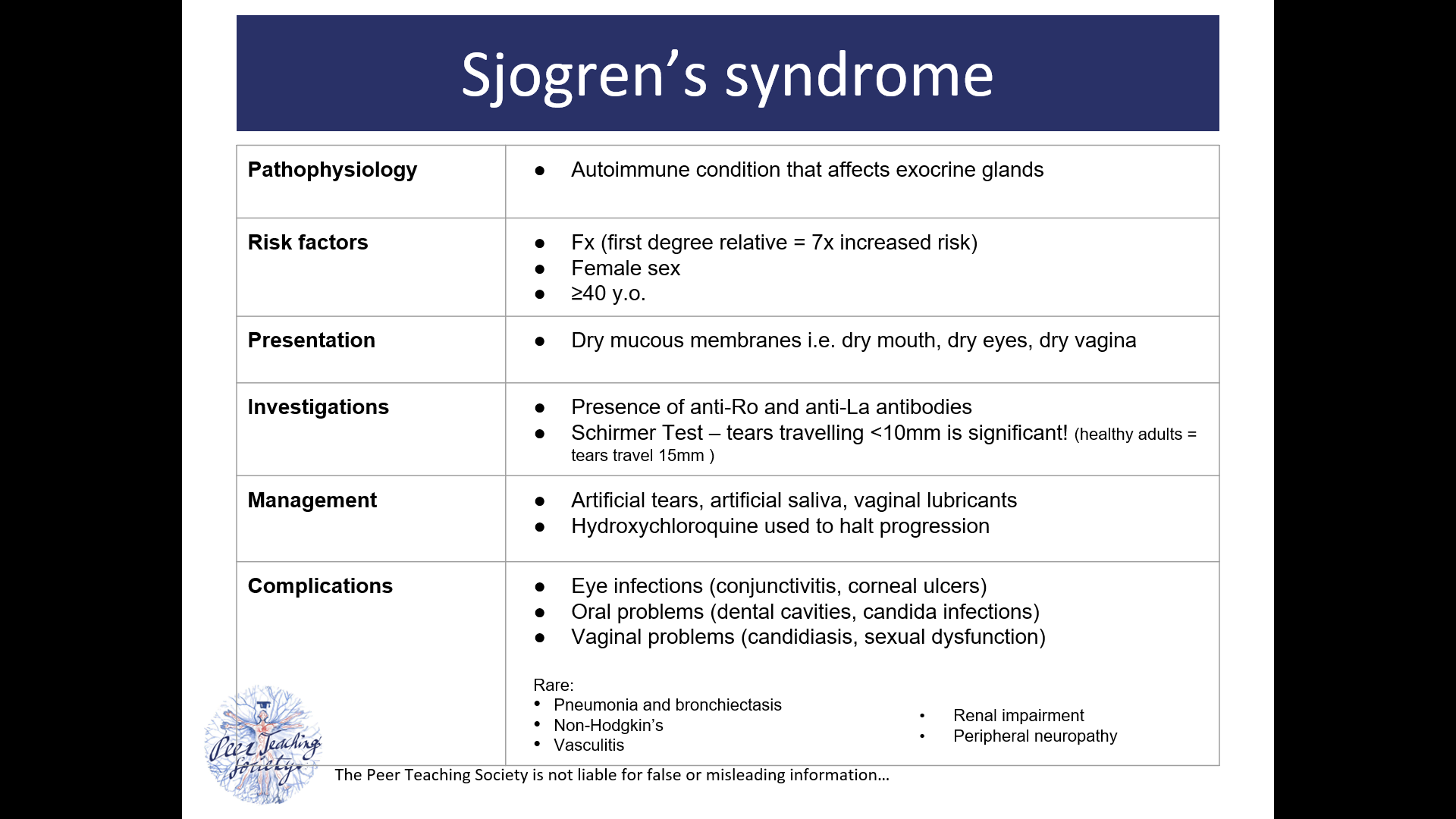 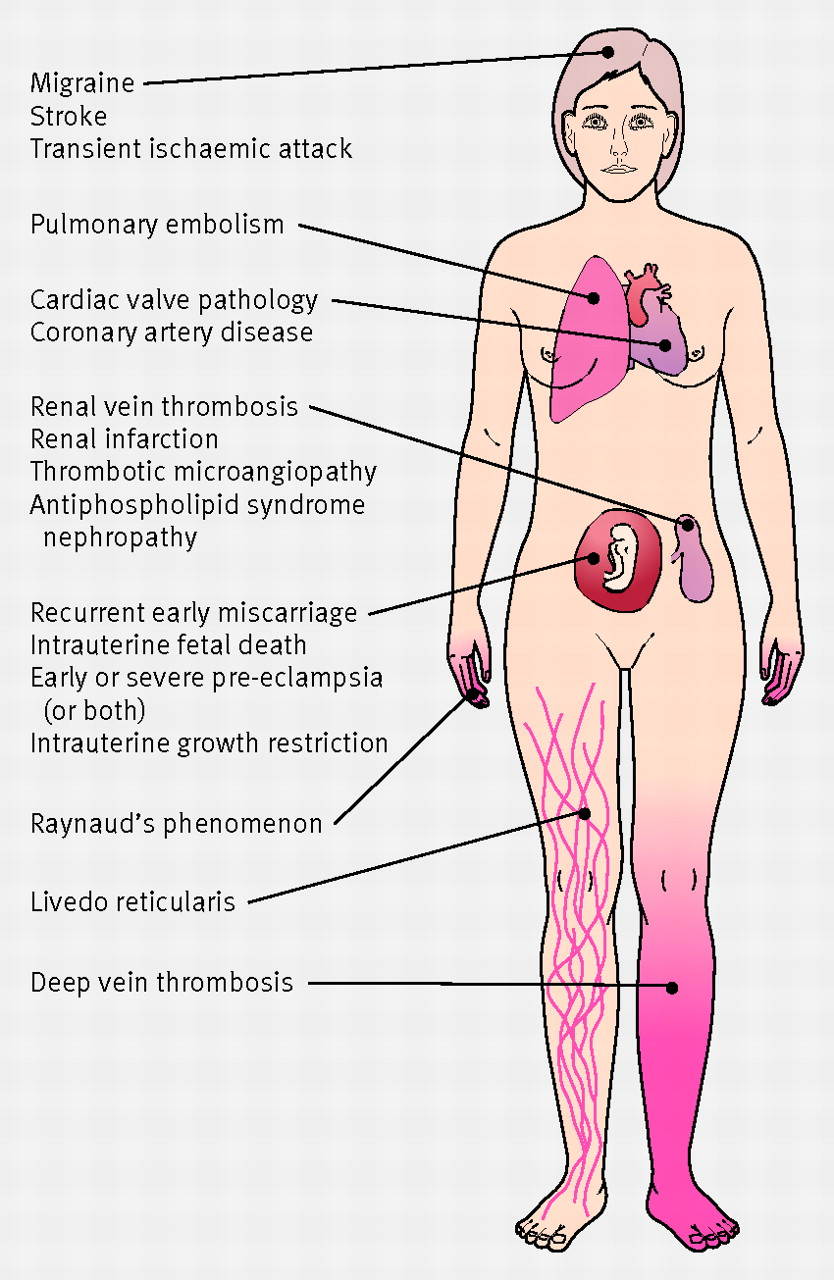 Antiphospholipid Syndrome
[Speaker Notes: A disorder where blood becomes prone to clotting so the patient is in a hypercoagulable state 
Acronym CLOT:
C – coagulation defect 
L – livido reticularis 
O – obstetric issues e.g miscarriage 
T – thrombocytopenia 

Warfarin is contraindicated in pregnancy as it can cause birth defects and bleeding from the placenta]
Dermatomyositis / Polymyositis
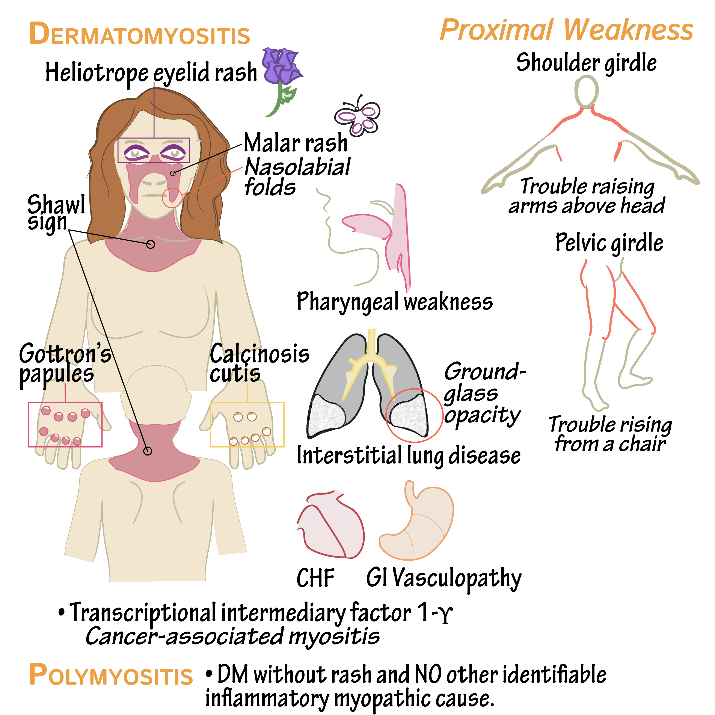 [Speaker Notes: CK – elevated 
Muscle biopsy - muscle inflammation and determine the type of myositis

Check for underlying cancers because the 2 can be related]
Scleroderma
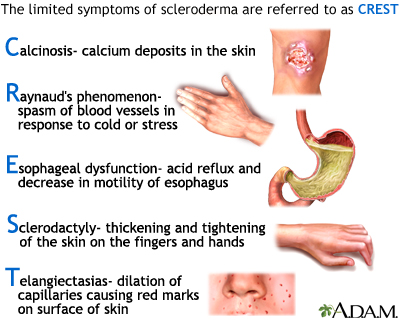 [Speaker Notes: An autoimmune inflammatory and fibrotic connective tissue disease, affecting skin and organs 

> Anti-Scl-70 antibodies
> Anti-topoisomerase
Anti RNA polymerse III

CREST syndrome plus organ problems:
> CV problems e.g pulmonary hypertension, coronary artery disease, myocardial fibrosis
> Lung problems e.g pulmonary hypertension, pulmonary fibrosis
> Kidney problems e.g glomerulonephritis

CXR – lung problems 
Albumin/creatinine ratio – kidney problems 

> Avoid smoking
> Avoid cold triggers - Raynaud's 
> Gentle skin stretching - maintain range of motion
> Physiotherapy - maintain healthy joints
> Occupational therapy - adaptations to daily living to cope with limitations

> Nifedipine (CCB) - Raynaud's as it can cause vasodilation
> Lansoprazole (PPI) - GI symptoms
> Analgesia - joint pain
> Ramipril (ACE-inhibitor) - hypertension]
Bone Tumours
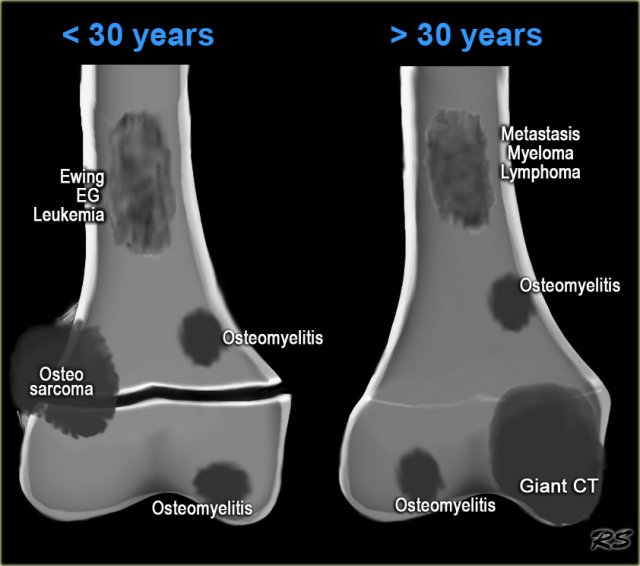 Secondary Bone Cancer  Common sites:
Bronchus
Breast
Brostate
Byroid
Bidney
[Speaker Notes: Giant Cell Tumour

Primary bone malignancy in children – osteosarcoma 
Osteosarcoma – fluffy appearance (due to bone destruction), sun burst appearance, Codman’s triangle 
Chondrosarcoma – popcorn calcification and endosteal scalloping 
Ewing’s sarcoma – onion skin change]
Osteomalacia
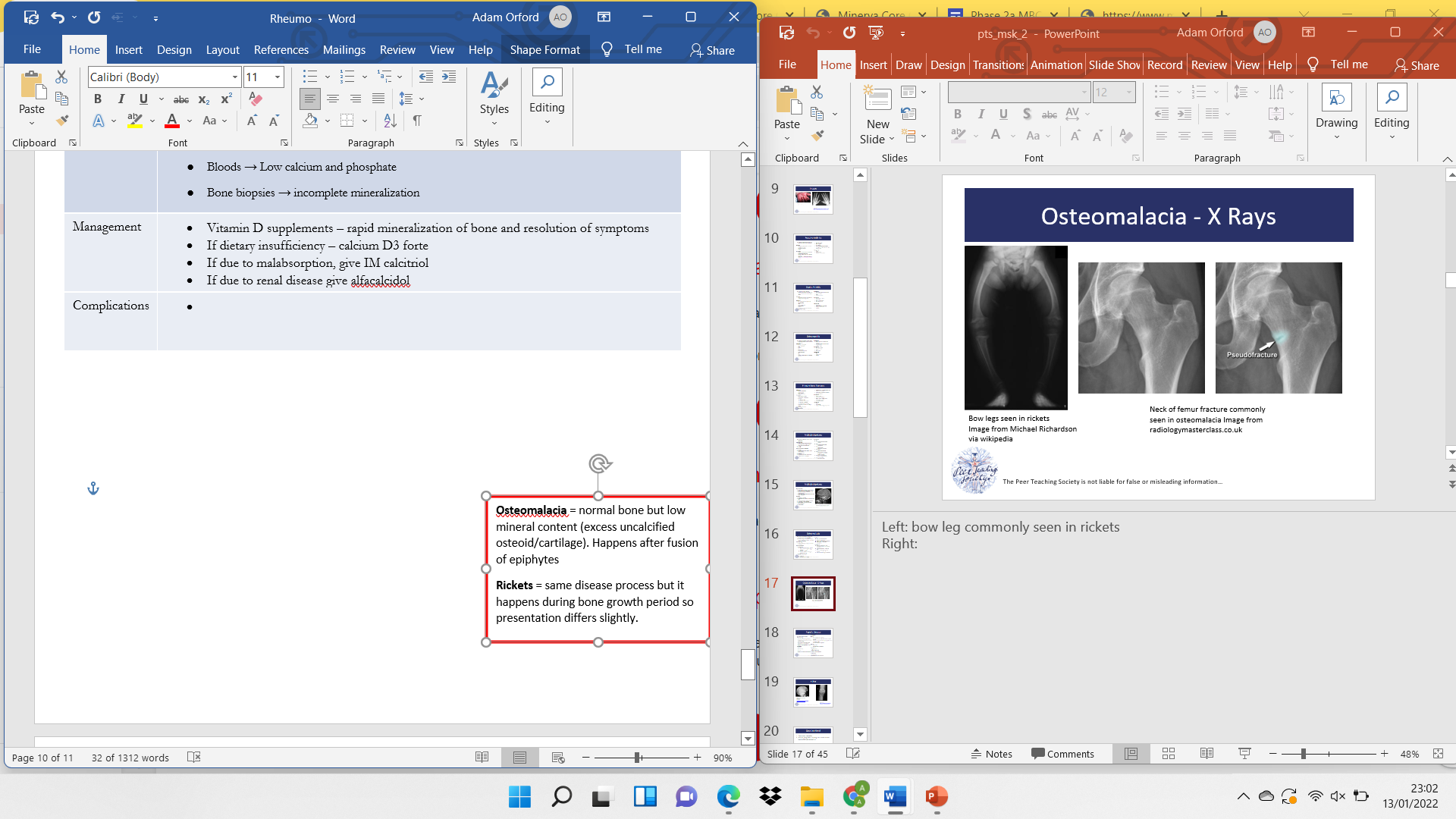 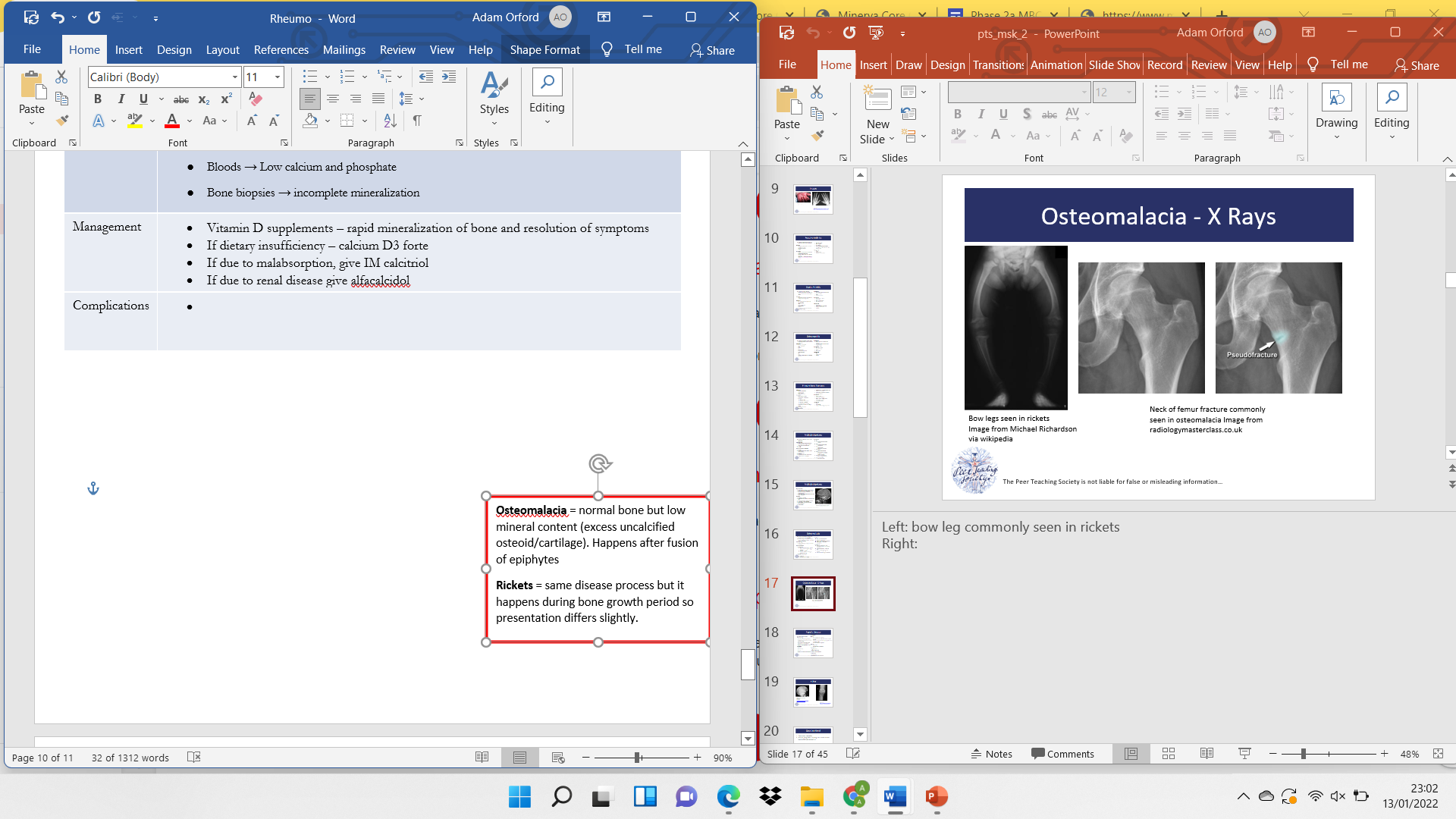 [Speaker Notes: Defective bone mineralisation 
Causes of osteomalacia – inherited, low vitamin D, liver failure, renal failure

Bow legs = varus 
Knock knees = valgus 

> Vitamin D is essential for Ca2+ and phosphate absorption from the intestines
> Deficiency results in less Ca2+ and phosphate in the blood
> Defective bone mineralisation
Vitamin D deficiency resulting in low Ca2+ can result in secondary hyperparathyroidism where PT glands release more PTH to try and increas serum Ca2+ which results in bone resorption

Blood tests – everything is low except raised ALP
> Serum vitamin D - low
> Serum Ca2+ - low
> Serum phosphate - low
Serum ALP - high 

Causes of osteomalacia – inherited, low vitamin D, liver failure, renal failure]
Paget’s Disease
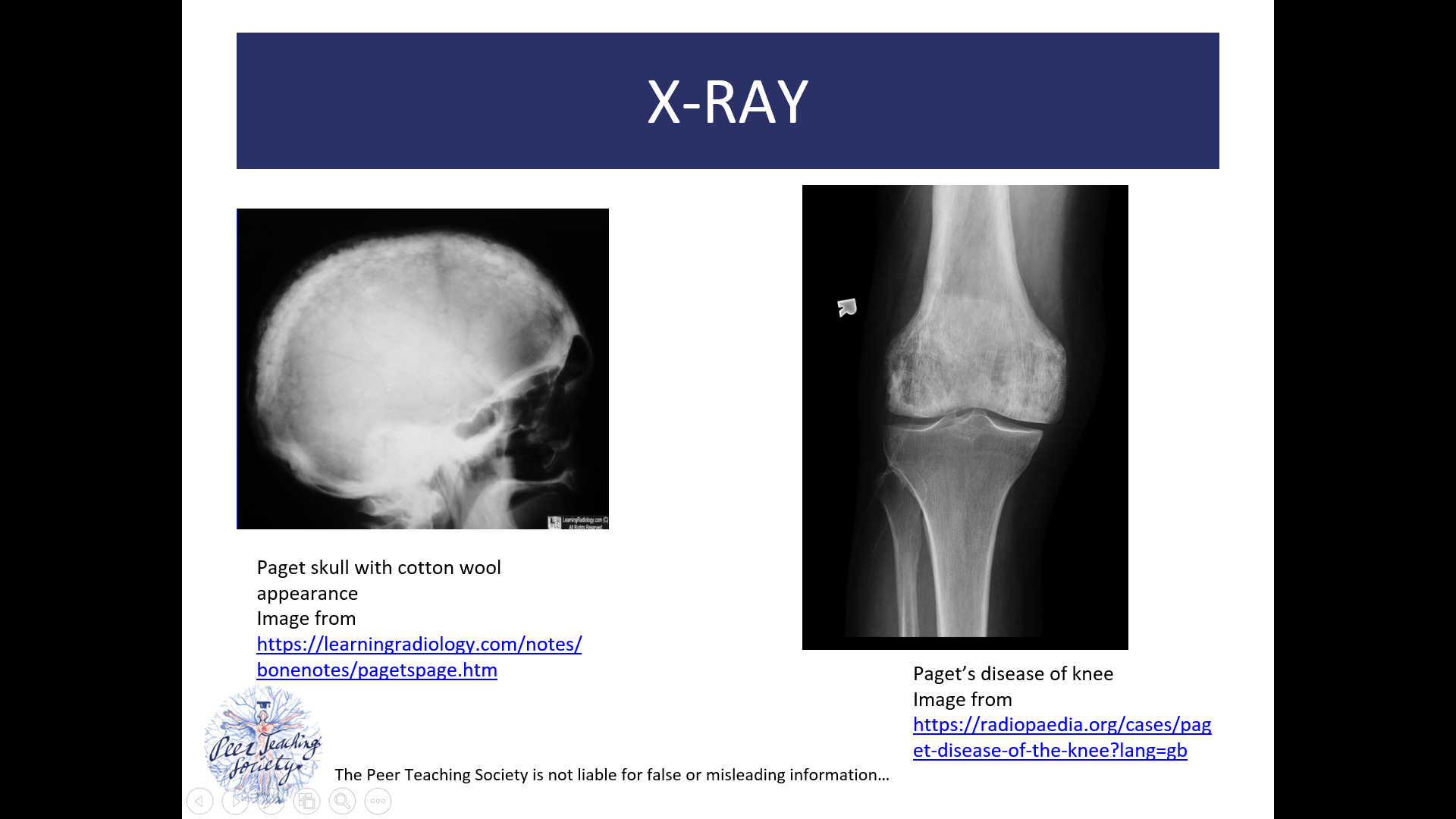 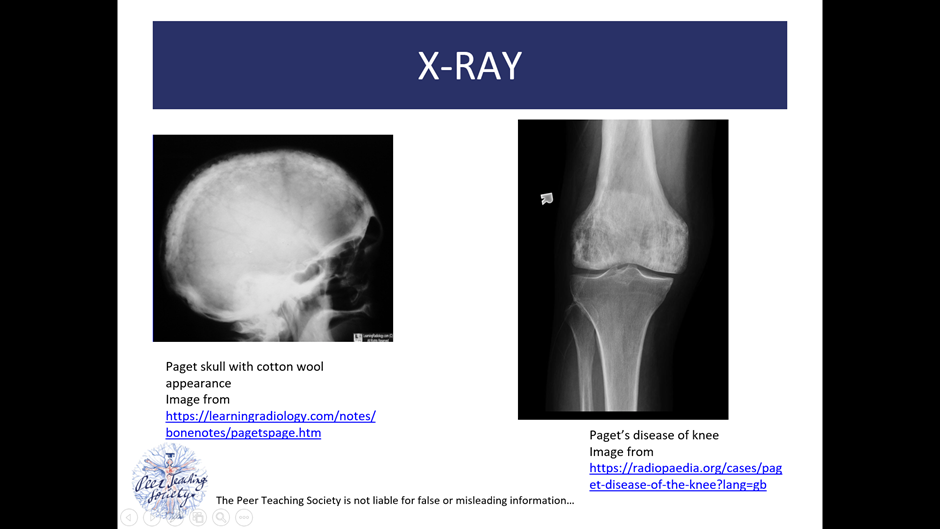 [Speaker Notes: Disorder of bone turnover 

Everything is normal except a raised ALP

3 phases of Paget's disease…
1) Lytic phase - excessive osteoclastic bone resorption
2) Mixed phase - excessive osteoclastic bone resorption and disorganised osteoblastic bone formation
3) Blastic phase - disorganised osteoblastic bone formation]
Polymyalgia Rheumatica
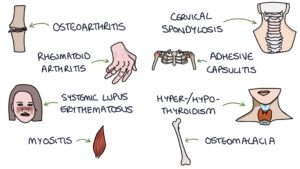 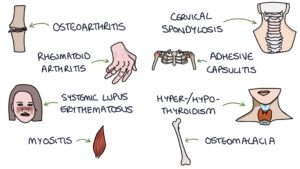 Other Features:
Systemic symptoms such as weight loss, fatigue, low grade fever & low mood
Upper arm tenderness
Carpel tunnel syndrome
Pitting oedema
[Speaker Notes: Comp of Steroids:
DON’T – Make them aware that they will become steroid dependent after 3 weeks of treatment and should not stop taking the steroids due to the risk of adrenal crisis if steroids are abruptly withdrawn
S – Sick Day Rules: Discuss increasing the steroid dose if they become unwell (“sick day rules”)
T – Treatment Card: Provide a steroid treatment card to alert others that they are steroid dependent in case they become unresponsive
O – Osteoporosis prevention: Consider osteoporosis prophylaxis whilst on steroids with bisphosphonates and calcium and vitamin D supplements
P – Proton pump inhibitor: Consider gastric protection with a proton pump inhibitor (e.g. omeprazole)]
Marfan’s Syndrome
Hypermobility
Pectus Carinatum / Pectus Excavatum
High arch plate
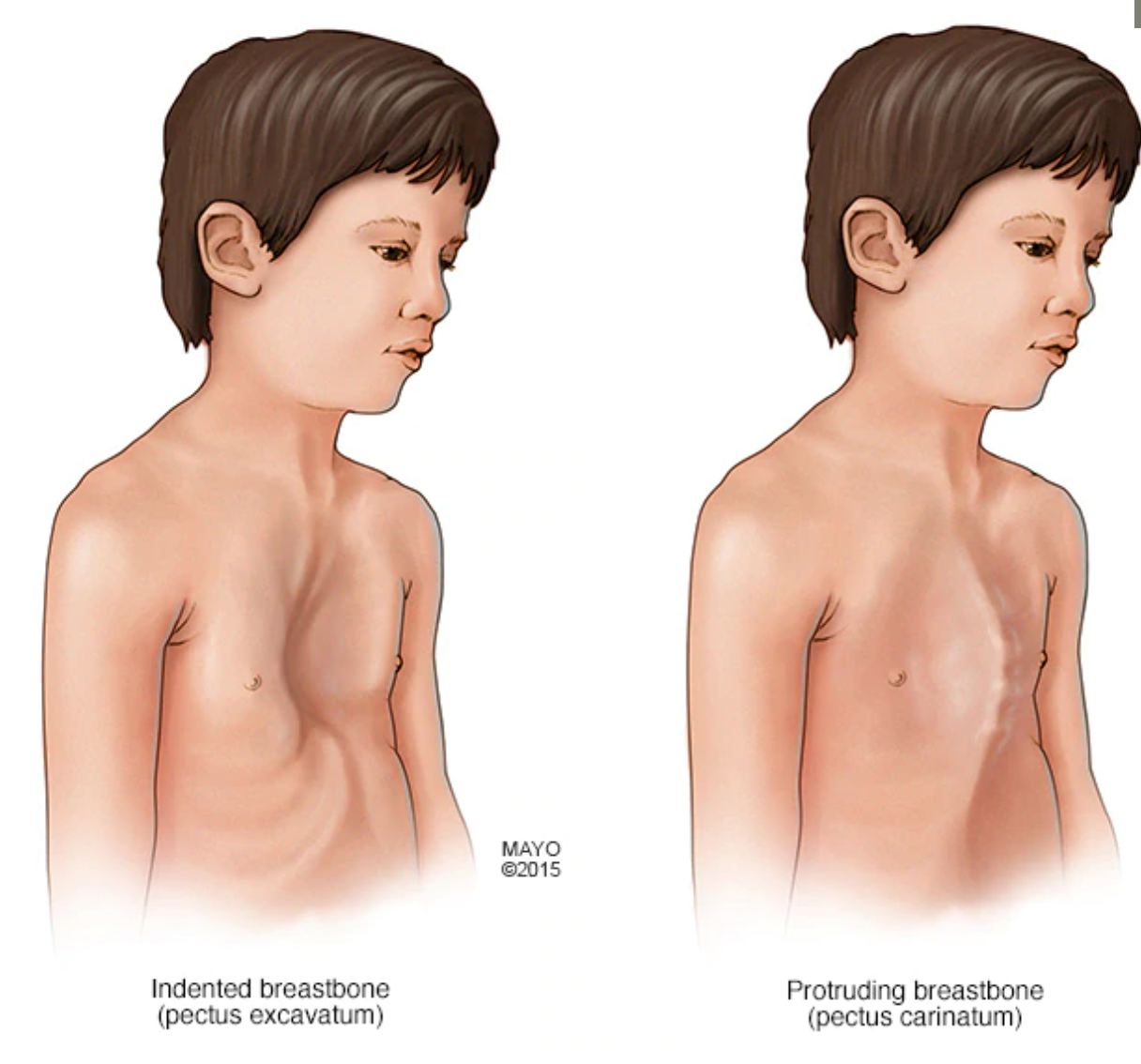 GORD
Scoliosis
Joint dislocation and pain
[Speaker Notes: Management involves reducing the risk of cardiac complications]
Marfan’s
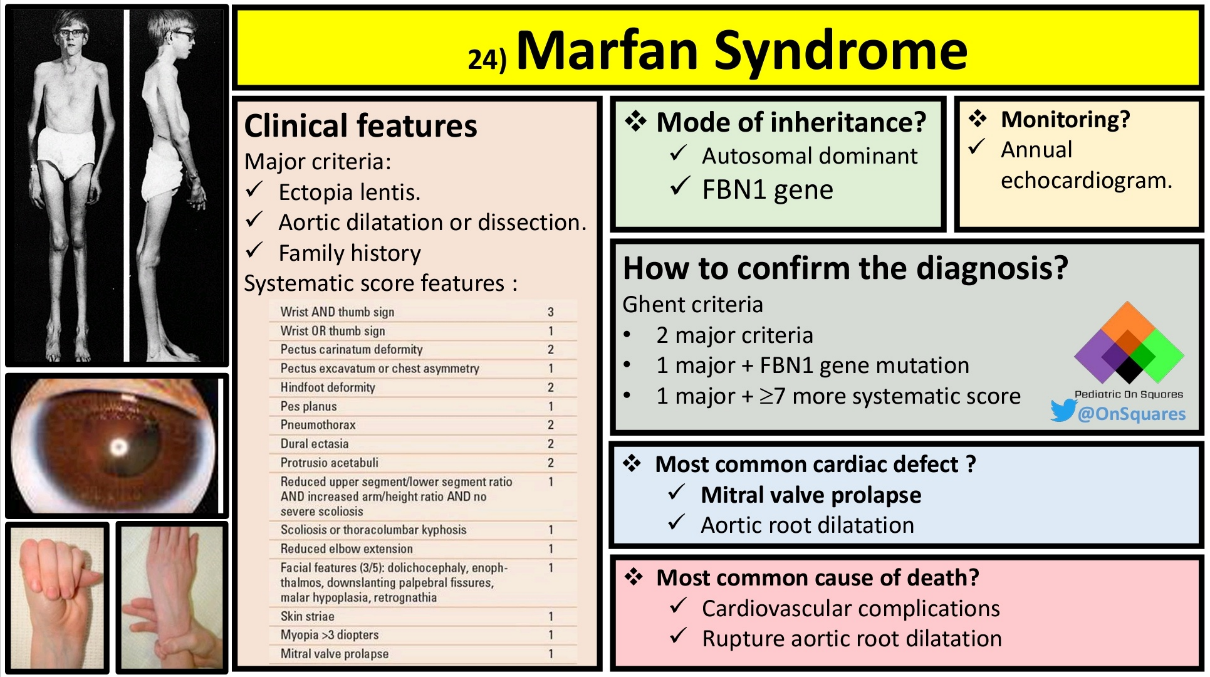 Ehlers-Danlos Syndrome
Poor wound healing / bleeding
Headaches, Dizziness, Syncope
GORD, abdo pain, IBS
Menorrhagia, Dysmenorrhea
UIncontinence, Pelvic Organ Prolapse
[Speaker Notes: Some other types:
Classical EDS  stretchy skin (smooth and velvety to touch), joint hypermobility, joint pain, abnormal wound healing. 
Vascular EDS  most dangerous! Need monitoring for vascular abnormalities, very prone to rupture. Px  thin, translucent skin
Kyphoscoliotic EDS  poor tone as neonate and infant followed by kyphoscoliosis as they grow. Sig joint hypermobility, tall and skin px, risk of medium sized artery rupture. 

Complications:
Classical type: prone to hernias, prolapse, aortic root dilation, joint pain, abnormal wound healing
Vascular EDS: skin, internal organs, vessels are prone to rupture
Postural orthostatic tachycardia syndrome (POTS) can occur with hypermobile Ehlers-Danlos syndrome, and is a result of autonomic dysfunction. Inappropriate tachycardia on sitting or standing up, resulting in distressing symptoms such as presyncope, syncope, headaches, disorientation, nausea and tremor.]
Ehlers-Danlos Syndrome
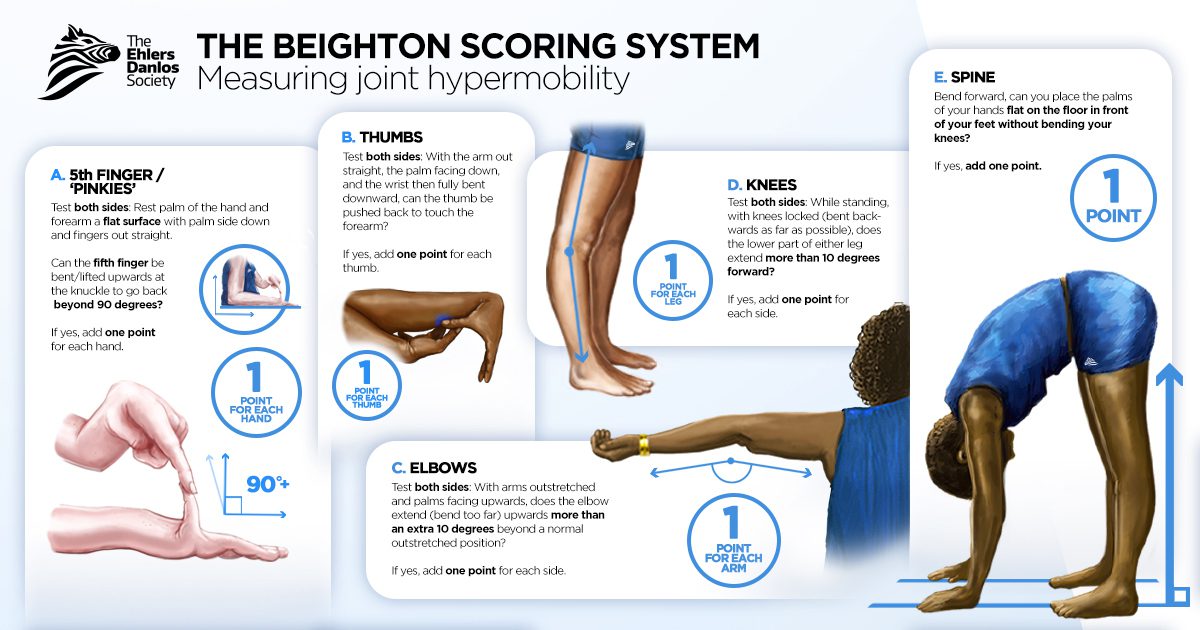 [Speaker Notes: Some other types:
Classical EDS  stretchy skin (smooth and velvety to touch), joint hypermobility, joint pain, abnormal wound healing. 
Vascular EDS  most dangerous! Need monitoring for vascular abnormalities, very prone to rupture. Px  thin, translucent skin
Kyphoscoliotic EDS  poor tone as neonate and infant followed by kyphoscoliosis as they grow. Sig joint hypermobility, tall and skin px, risk of medium sized artery rupture. 

Complications:
Classical type: prone to hernias, prolapse, aortic root dilation, joint pain, abnormal wound healing
Vascular EDS: skin, internal organs, vessels are prone to rupture
Postural orthostatic tachycardia syndrome (POTS) can occur with hypermobile Ehlers-Danlos syndrome, and is a result of autonomic dysfunction. Inappropriate tachycardia on sitting or standing up, resulting in distressing symptoms such as presyncope, syncope, headaches, disorientation, nausea and tremor.]
Red Flags For Back Pain
TUNA FISH:

> Trauma - osteoporosis
> Unexplained weight loss - cancer
> Neurological symptoms - cauda equina syndrome
> Age > 50 or < 20 - secondary bone cancer, ankylosing spondylitis, herniated disc

> Fever - infection
> IV drug use - infection
> Steroid use - infection
> History of cancer - cancer metastasised to the spine
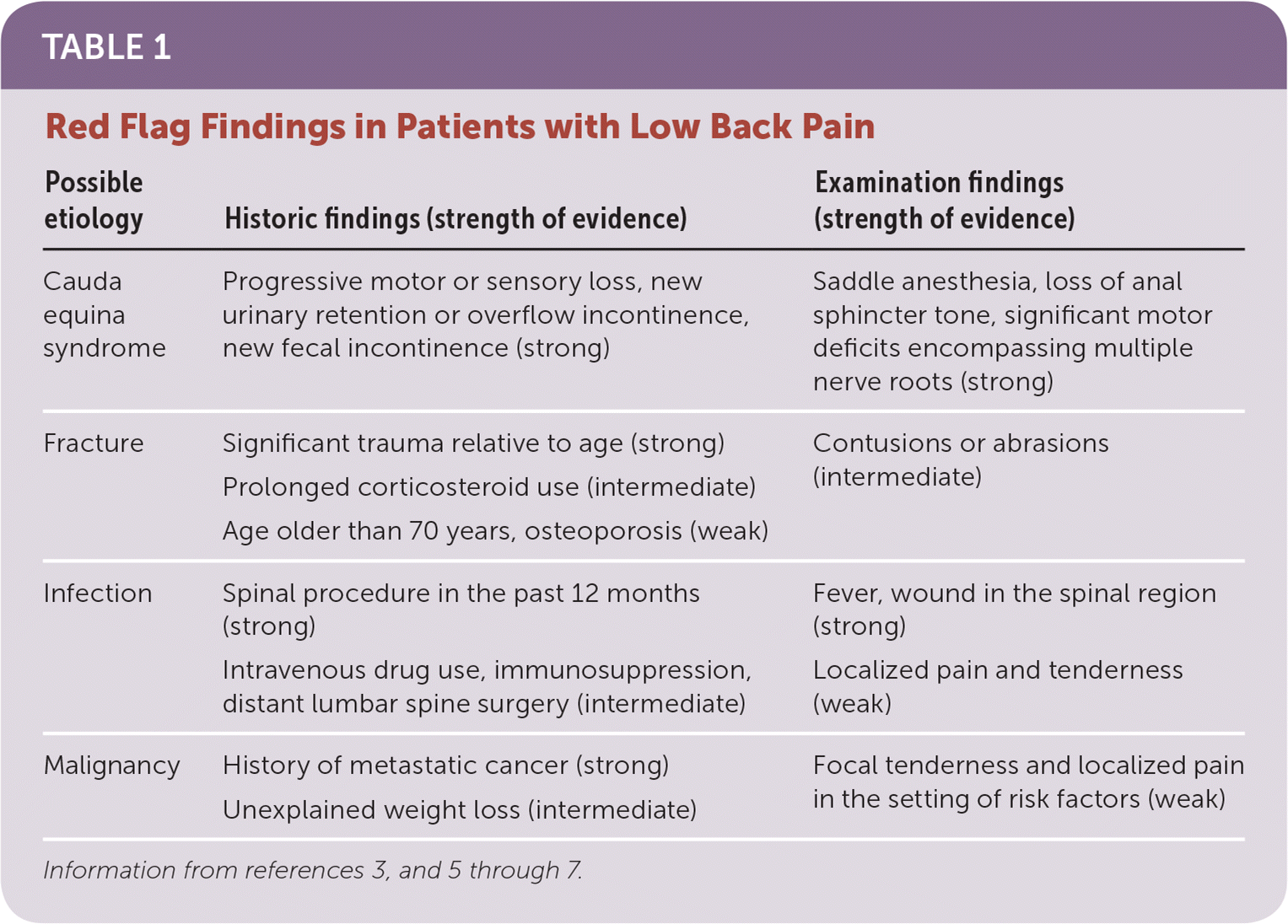 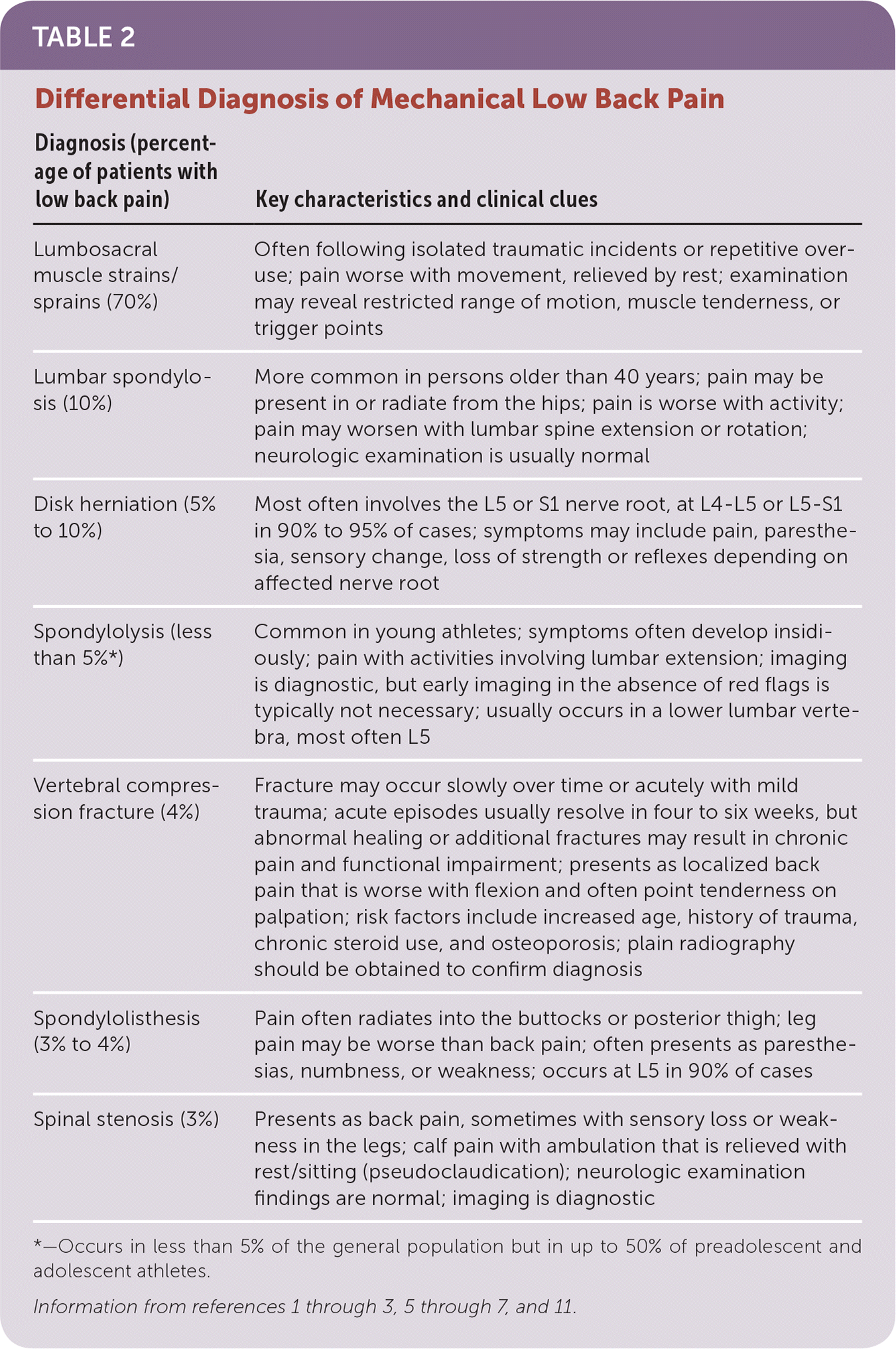 Lower Back Pain
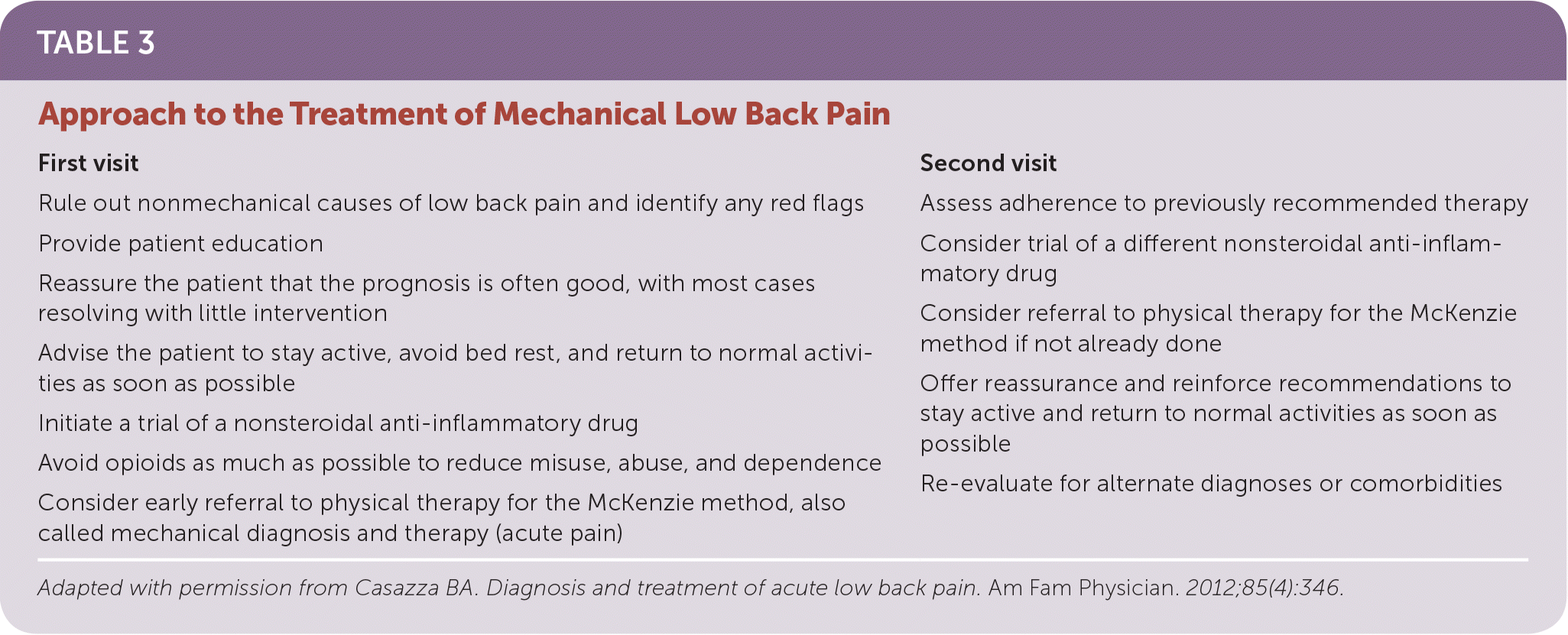 [Speaker Notes: https://www.aafp.org/pubs/afp/issues/2018/1001/p421.html

TUNA FISH:

> Trauma - osteoporosis
> Unexplained weight loss - cancer
> Neurological symptoms - cauda equina syndrome
> Age > 50 or < 20 - secondary bone cancer, ankylosing spondylitis, herniated disc
> Fever - infection
> IV drug use - infection
> Steroid use - infection
> History of cancer - cancer metastasised to the spine]
Conclusion
PTS 
Zero to Finals
BMJ Best Practice
PassMed
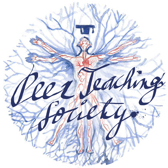 The Peer Teaching Society is not liable for false or misleading information…
Feedback
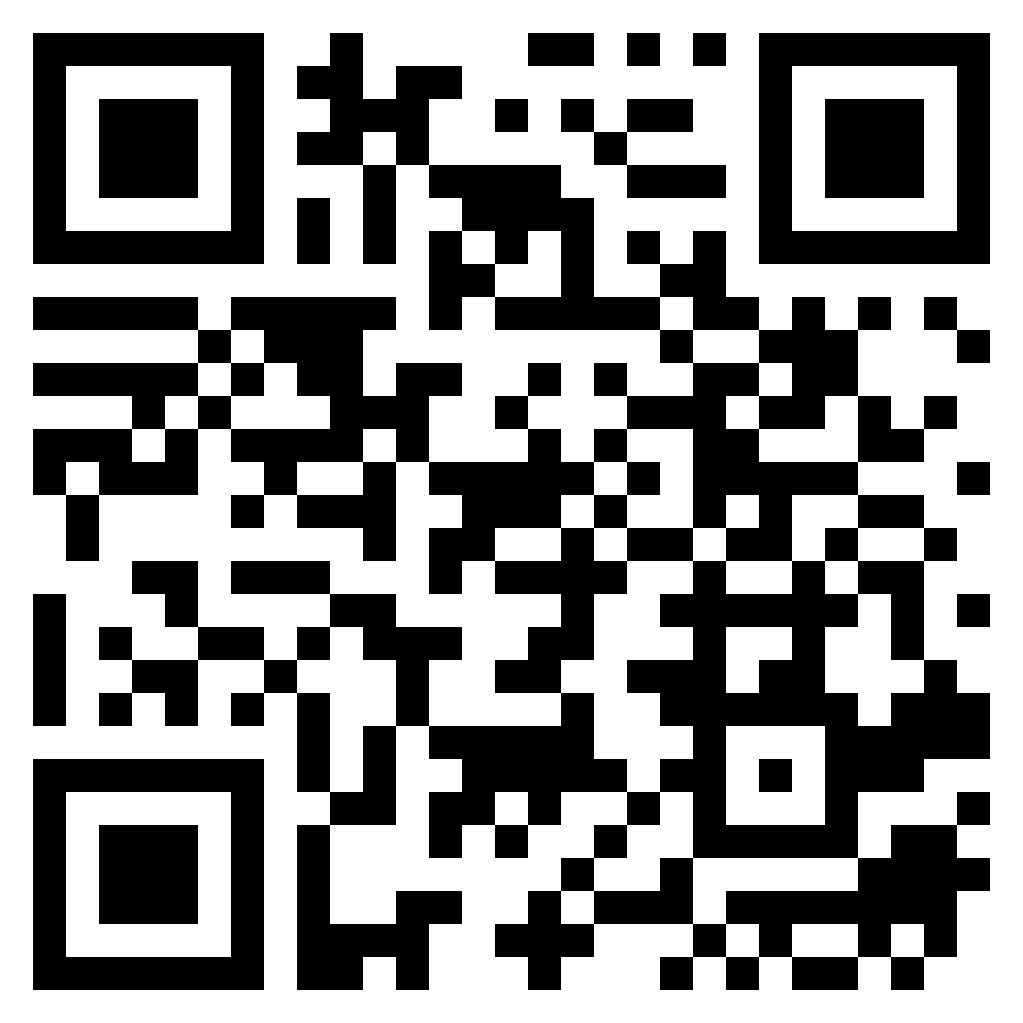 https://forms.gle/xekDrivKaxdQKwDW9
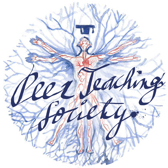 The Peer Teaching Society is not liable for false or misleading information…
Quiz – Question 1
Which of the following antibodies is specific to SLE? 

A – Anti-CCP antibodies 
B – Anti-Ro antibodies 
C – Anticardiolipin antibodies 
D – Anti-nuclear antibodies (ANA)
E – Anti-double stranded DNA (anti-dsDNA)
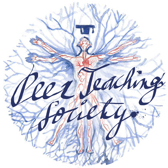 The Peer Teaching Society is not liable for false or misleading information…
Quiz – Answer 1
Which of the following antibodies is specific to SLE? 

A – Anti-CCP antibodies 
B – Anti-Ro antibodies 
C – Anticardiolipin antibodies 
D – Anti-nuclear antibodies (ANA)
E – Anti-double stranded DNA (anti-dsDNA)
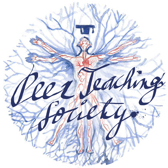 The Peer Teaching Society is not liable for false or misleading information…
Quiz – Question 2
You see Judy, a 40-year-old women who comes to the GP after experiencing recurrent episodes of conjunctivitis. She also mentions she has been drinking more water than usual as her mouth has felt very dry recently. A blood test is done and anti-Ro and anti-La antibodies are present. 

What is the most likely diagnosis? (1 mark)



Give 2 things which could be used to improve her condition. (2 marks)



What can be used to halt the progression of this condition? (1 mark)
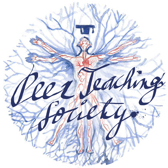 The Peer Teaching Society is not liable for false or misleading information…
Quiz – Answer 2
You see Judy, 40-year-old women who comes to the GP after experiencing recurrent episodes of a conjunctivitis. She also mentions she has been drinking more water than usual as her mouth has felt very dry recently. A blood test is done and anti-Ro and anti-La antibodies are present. 

What is the most likely diagnosis? (1 mark)

Sjogren’s syndrome

Give 2 things which could be used to improve her condition. (2 marks)

Artificial tears
Artificial saliva
Vaginal lubricants 

What can be used to halt the progression of this condition? (1 mark)

Hydroxychloroquine
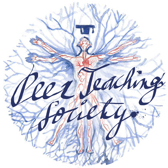 The Peer Teaching Society is not liable for false or misleading information…
Quiz – Question 3
Name 3 areas of the body in which bone cancers are most likely to metastaise from. (3 marks)
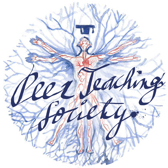 The Peer Teaching Society is not liable for false or misleading information…
Quiz – Answer 3
Name 3 areas of the body in which bone cancers are most likely to metastaise from. (3 marks)

Prostate 
Breast
Kidney 
Thyroid 
Lung
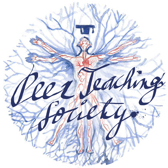 The Peer Teaching Society is not liable for false or misleading information…
Quiz – Question 4
Which of the following features is typical of Paget’s disease?
 
A – Raised ALP
B – Raised ALT
C – Raised serum vitamin D 
D – Raised serum calcium 
E – Raised serum phosphate
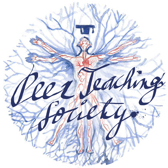 The Peer Teaching Society is not liable for false or misleading information…
Quiz – Answer 4
Which of the following features is typical of Paget’s disease?
 
A – Raised ALP
B – Raised ALT
C – Raised serum vitamin D 
D – Raised serum calcium 
E – Raised serum phosphate
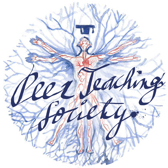 The Peer Teaching Society is not liable for false or misleading information…
Quiz – Question 5
You see Dave, a 40-year-old male who comes to the GP explaining his fingers have become progressively stiffer. He says it is beginning to really impact his ability to work as a phlebotomist. He also mentions that his fingers have been turning blue when it’s cold outside and he also been experiencing reflux after eating. Given his most likely diagnosis, what antibodies would be expected. 

A – Anti-TTG antibodies 
B – Antiphospholipid antibodies 
C – c-ANCA antibodies 
D – Anti-centromere antibodies 
E – Anti-musk antibodies
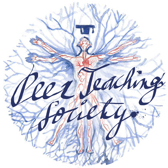 The Peer Teaching Society is not liable for false or misleading information…
Quiz – Answer 5
You see Dave, a 40-year-old male who comes to the GP explaining his fingers have become progressively stiffer which is beginning to really impact his ability to work as a phlebotomist. He also mentions that his fingers have been turning blue when it’s cold outside and he also been experiencing reflux after eating. Given his most likely diagnosis, what antibodies would be expected. 

A – Anti-TTG antibodies 
B – Antiphospholipid antibodies 
C – c-ANCA antibodies 
D – Anti-centromere antibodies
E – Anti-musk antibodies
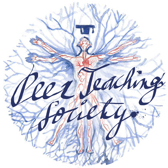 The Peer Teaching Society is not liable for false or misleading information…
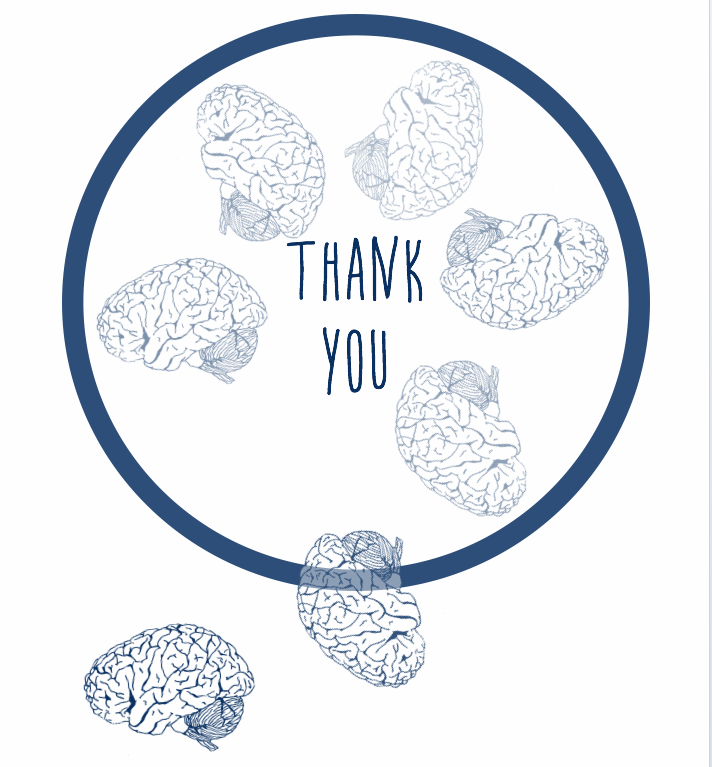